Assurance Groupe des risques statutaires contrat 2023-2026
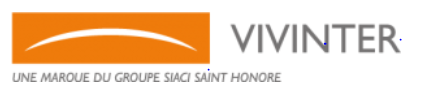 Session du 30+31.01.2023
Intervenants : Stéphanie REY-GORREZ / Violette N’GAUV
Programme de l’atelier :Votre utilisation quotidienne
VOTRE UTILISATION QUOTIDIENNE
Accès à votre espace Vivinter
Déclaration de vos bases de l’assurance
Création de vos agents
CERFA unique délivré depuis 05/22
Déclaration de vos sinistres : MO, AT, MP, MAT, PAT, TPT initial
Requalification : LM, LD, GM et TPT suite
Visualiser vos documents manquants
Visualiser vos remboursements d’IJ et soins réglés aux praticiens
3
Le service Assurance  Quelques chiffres
4
Le service Assurance – Quelques chiffres
5
La gestion de vos dossiers
Gestion de vos dossiers
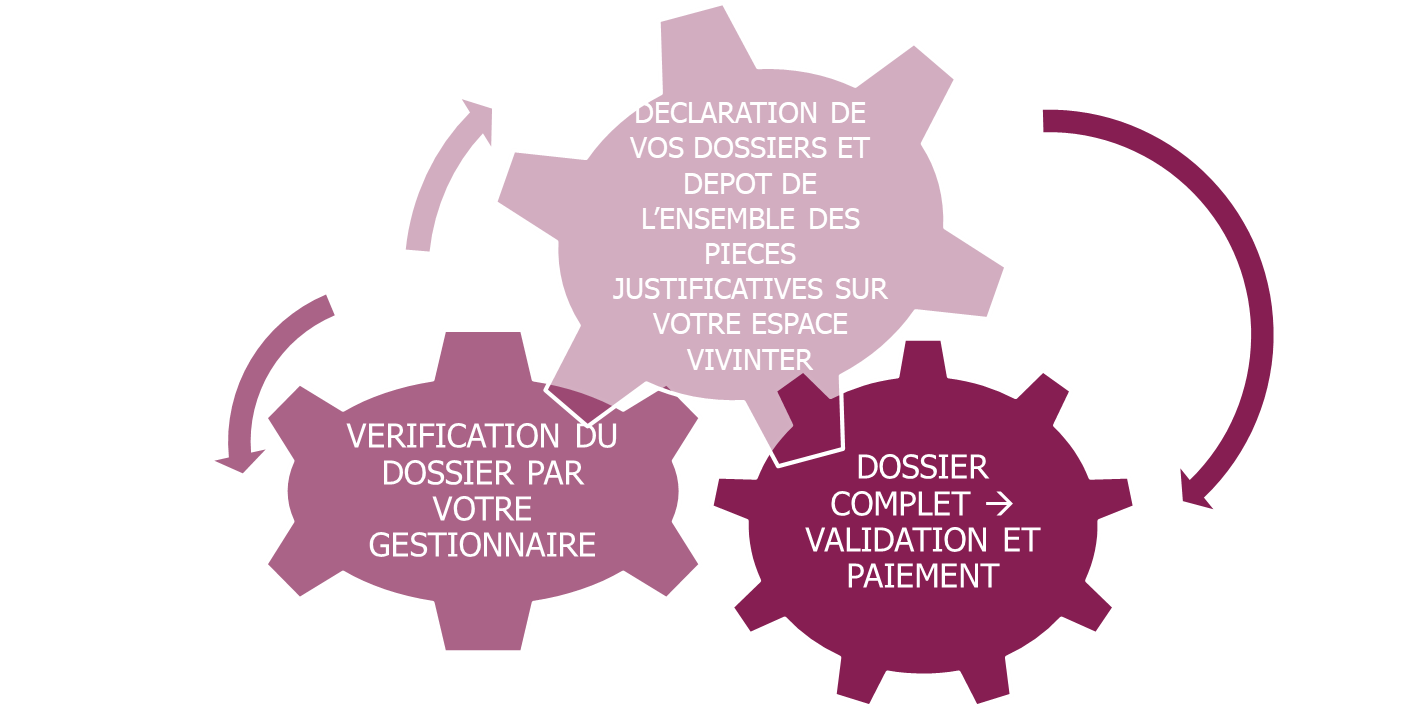 7
Votre espace dédié
Votre espace Vivinter
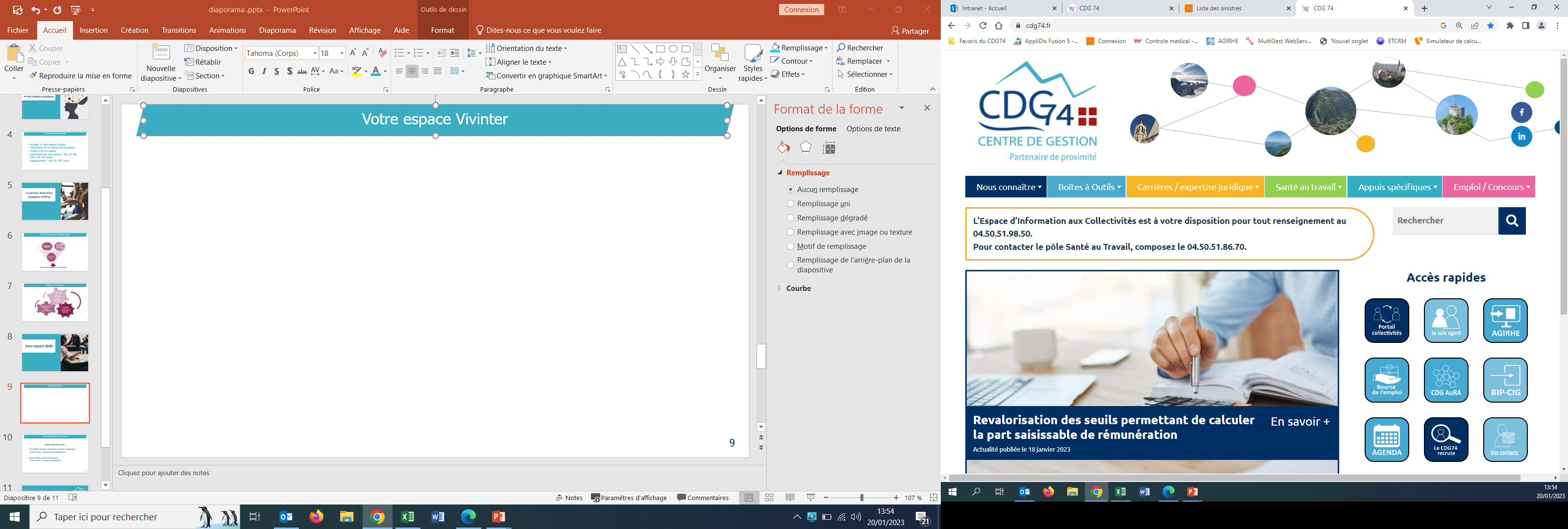 A partir du site du CDG74 cliquez sur Appuis spécifiques
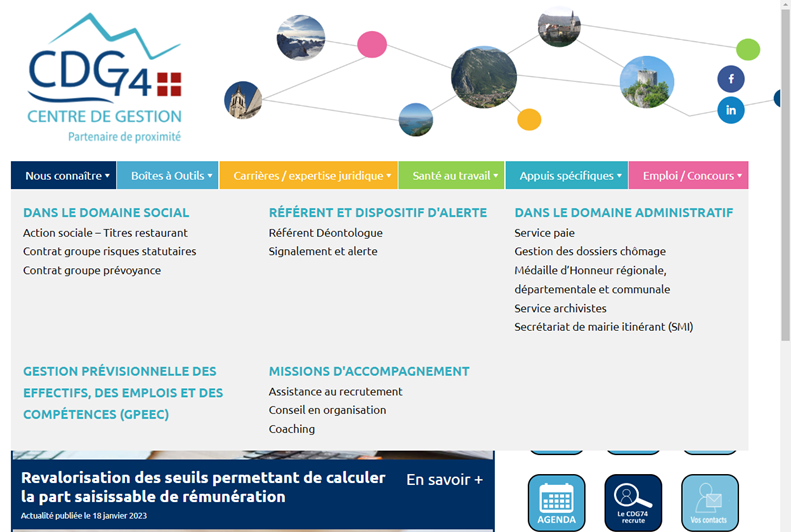 Contrat groupe risques statutaires
9
Votre espace Vivinter
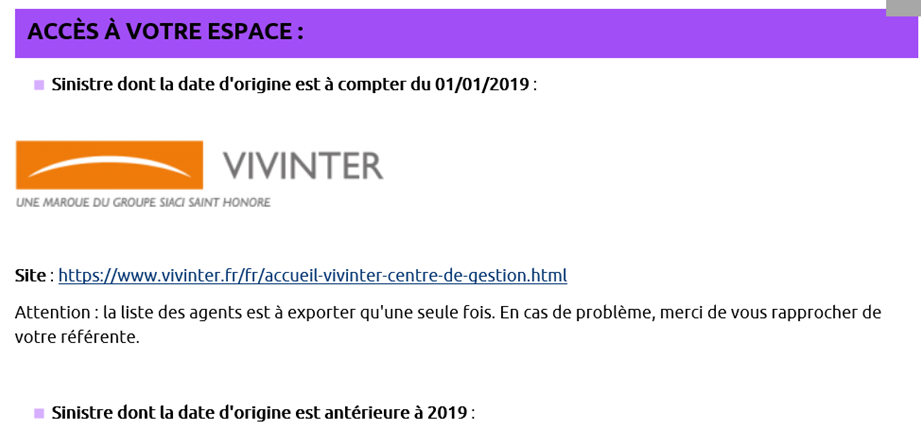 10
Votre espace Vivinter
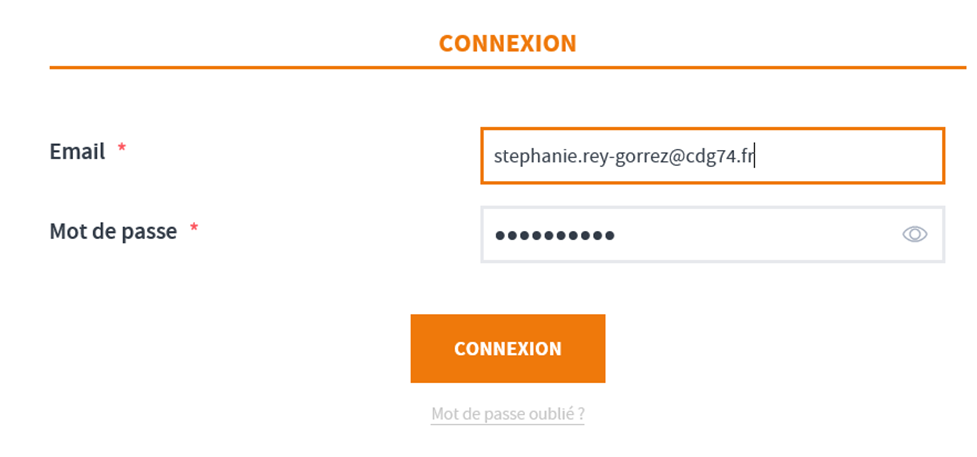 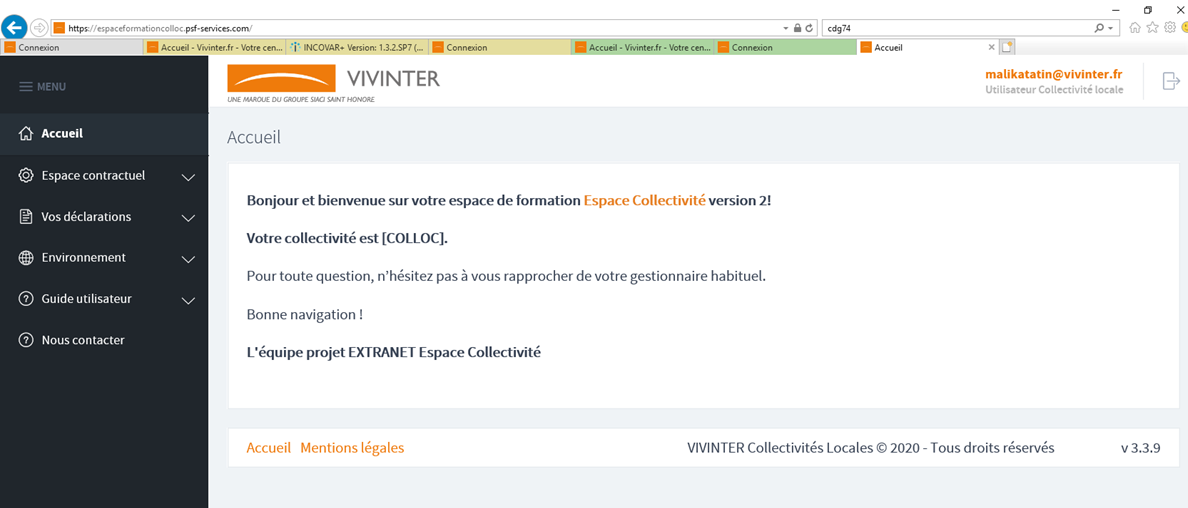 11
Déclaration de vos bases de l’assurance
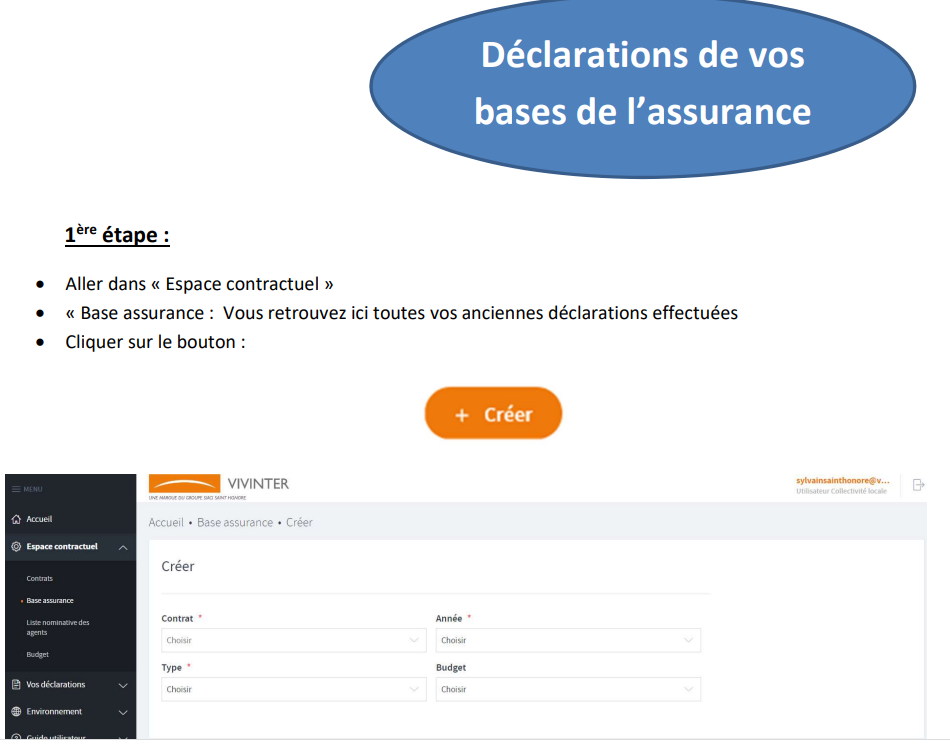 12
Déclaration de vos bases de l’assurance
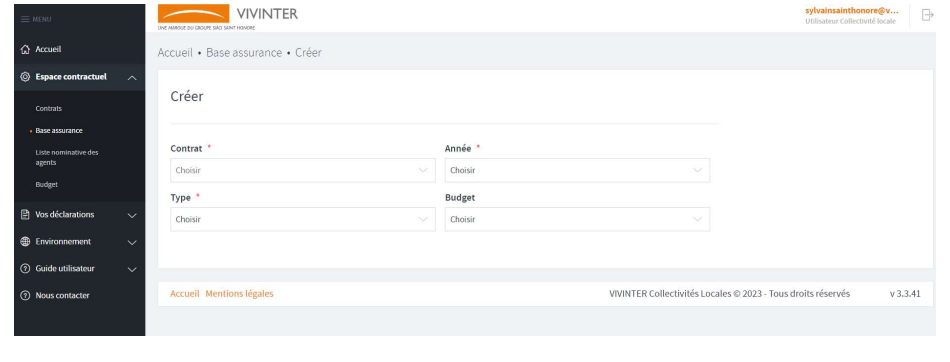 13
Déclaration de vos bases de l’assurance
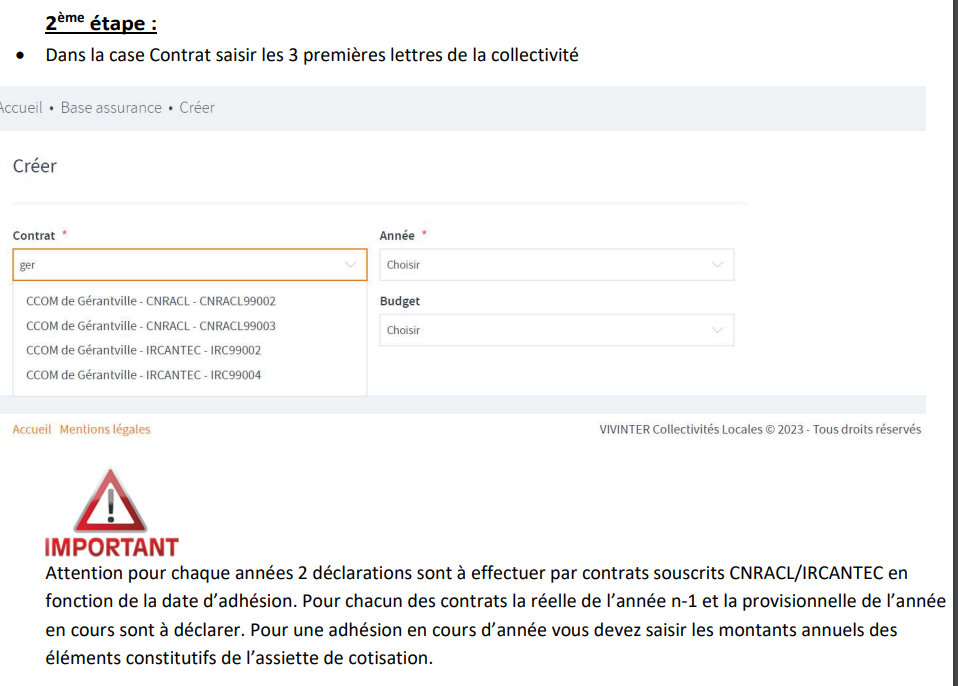 14
Déclaration de vos bases de l’assurance
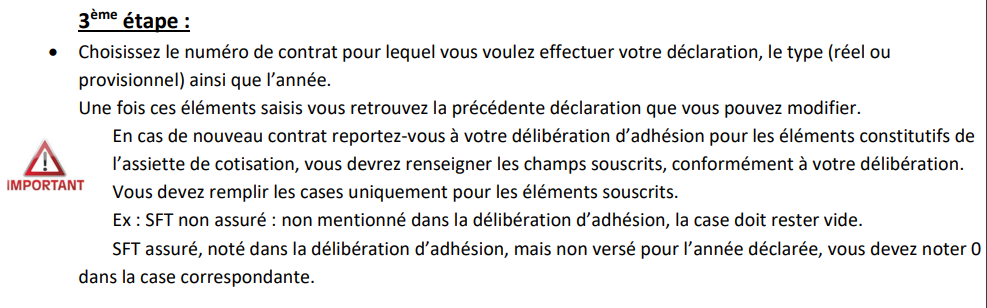 15
Déclaration de vos bases de l’assurance
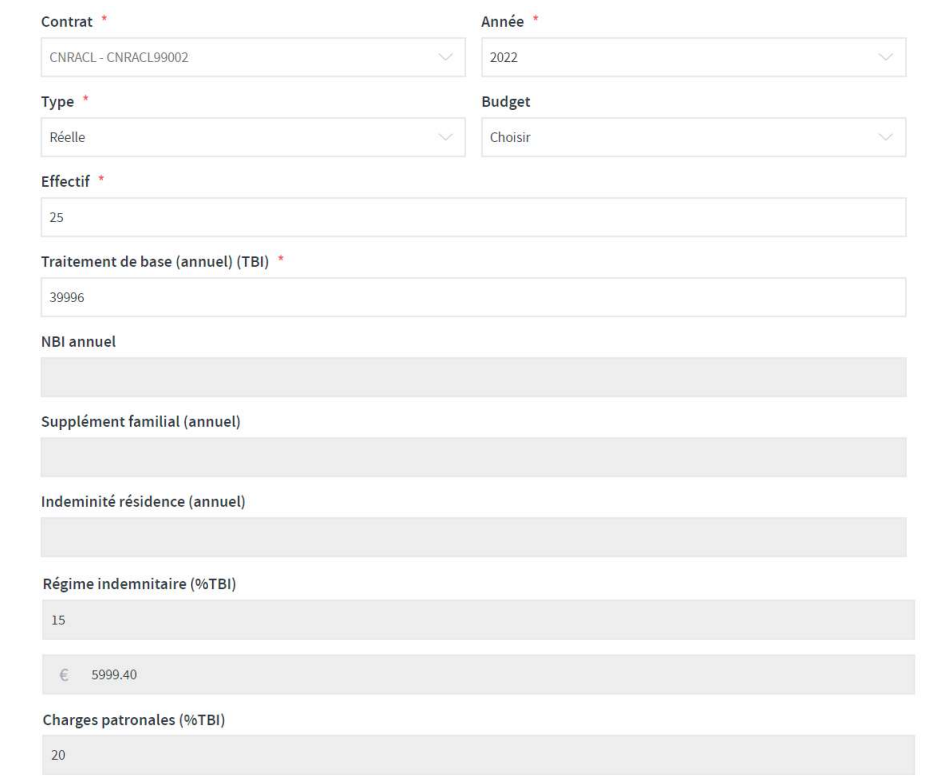 16
Déclaration de vos bases de l’assurance
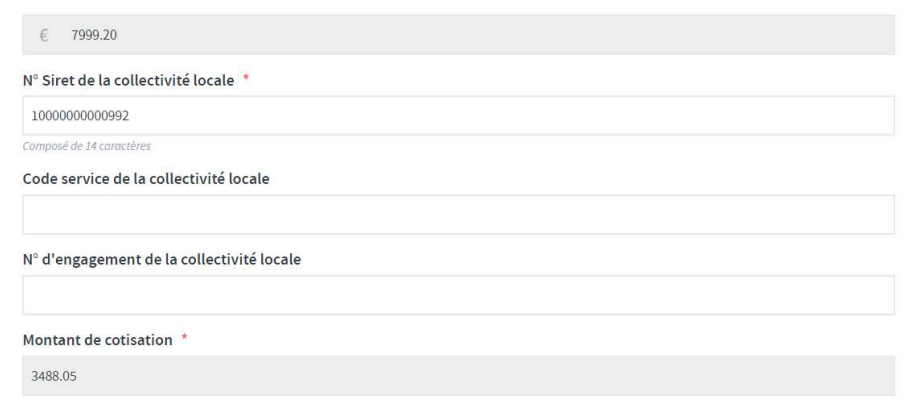 17
Déclaration de vos bases de l’assurance
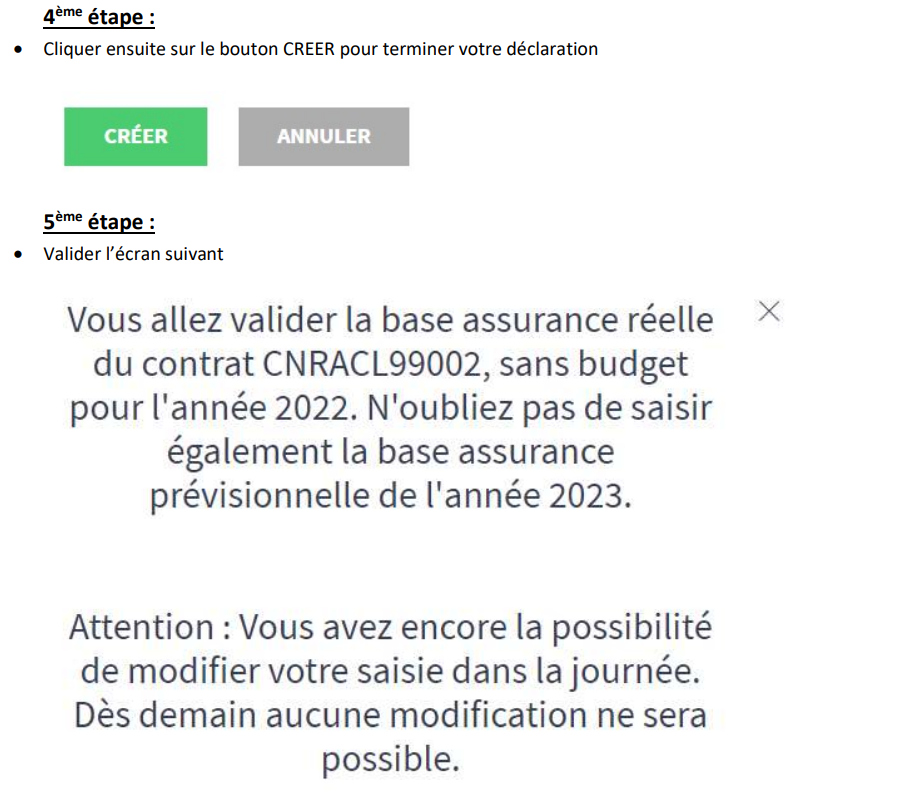 18
Création de vos agents
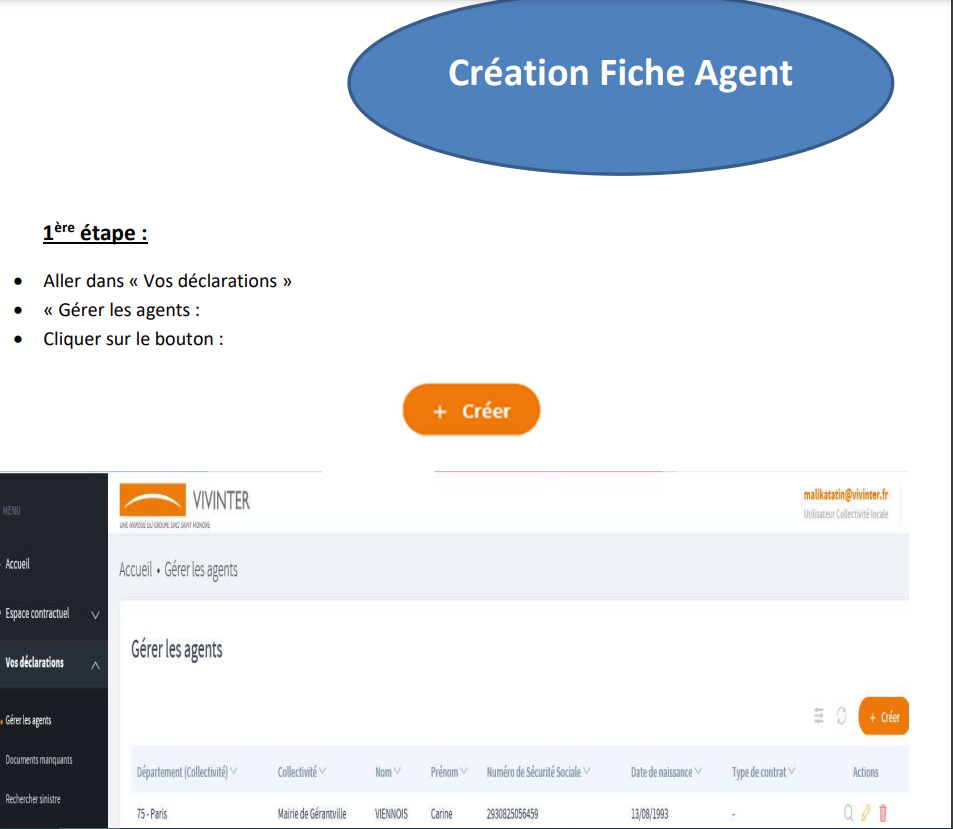 19
Création de vos agents
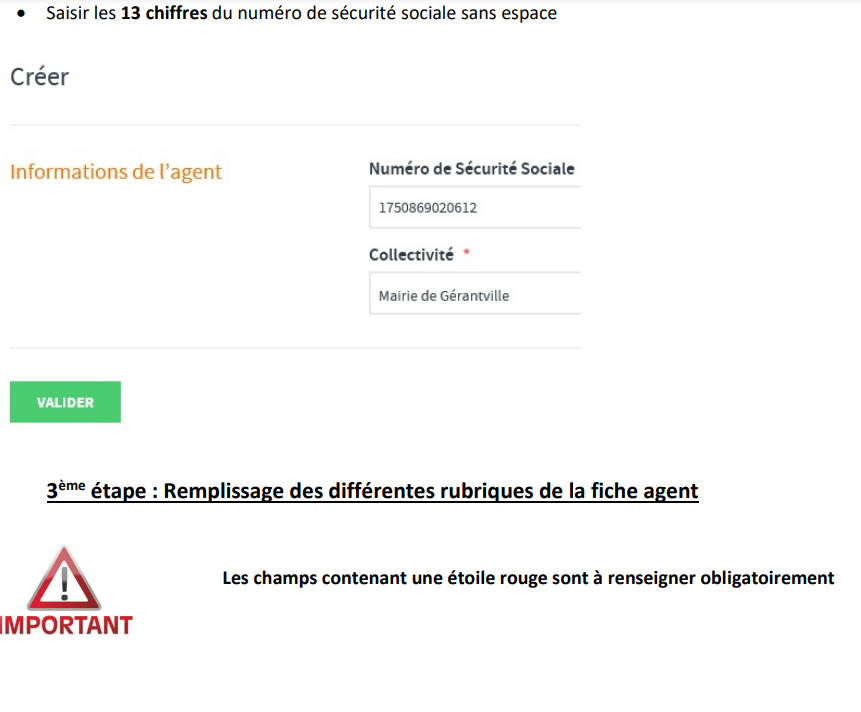 20
Création de vos agents
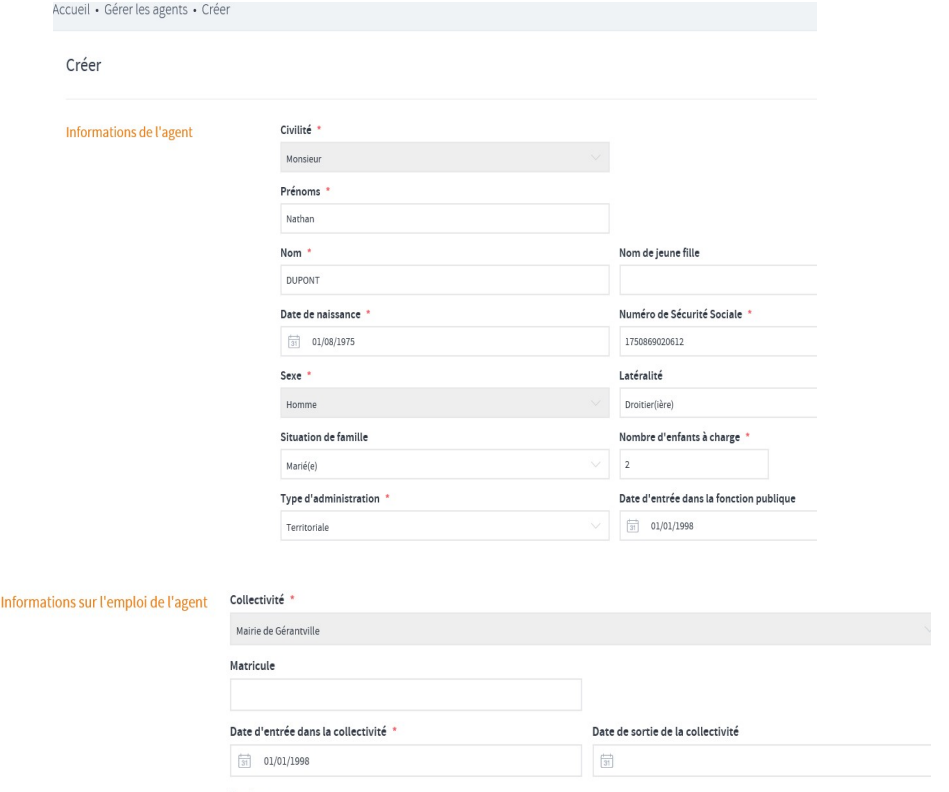 21
Création de vos agents
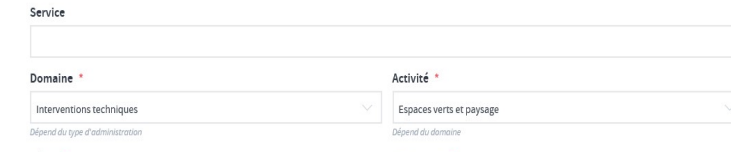 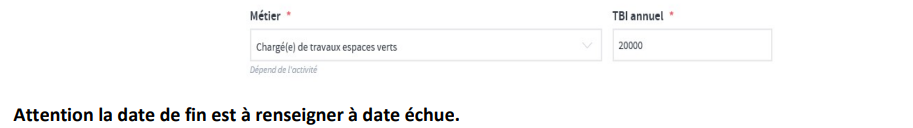 22
Création de vos agents
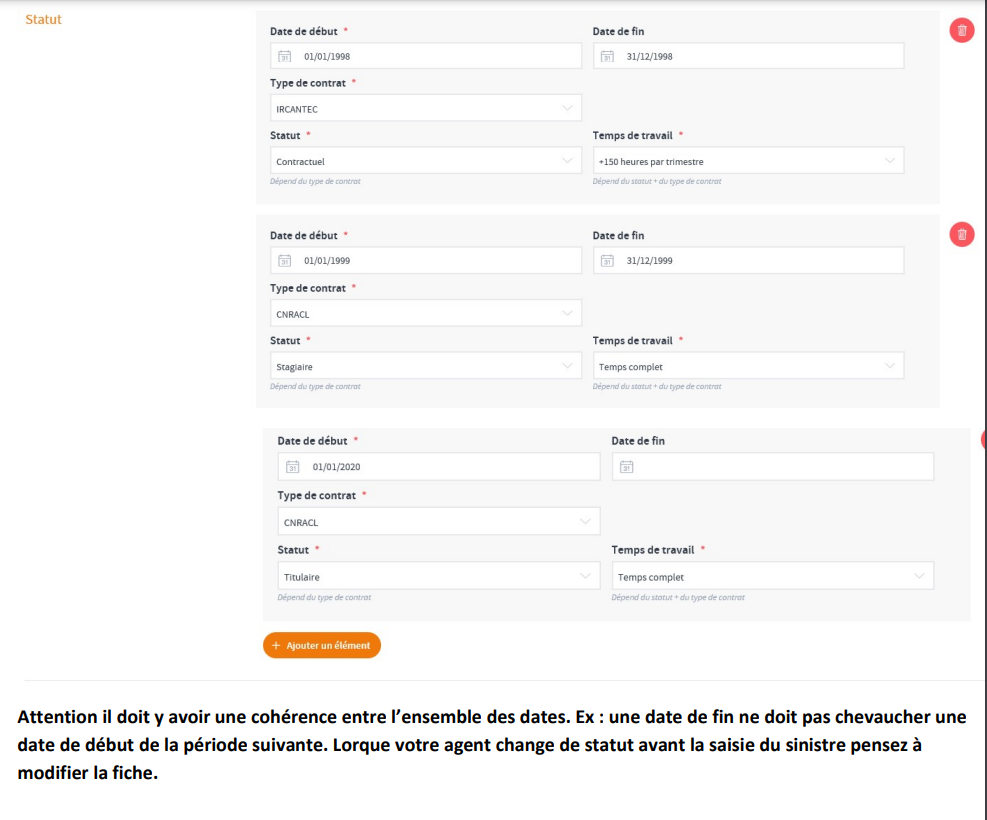 23
Création de vos agents
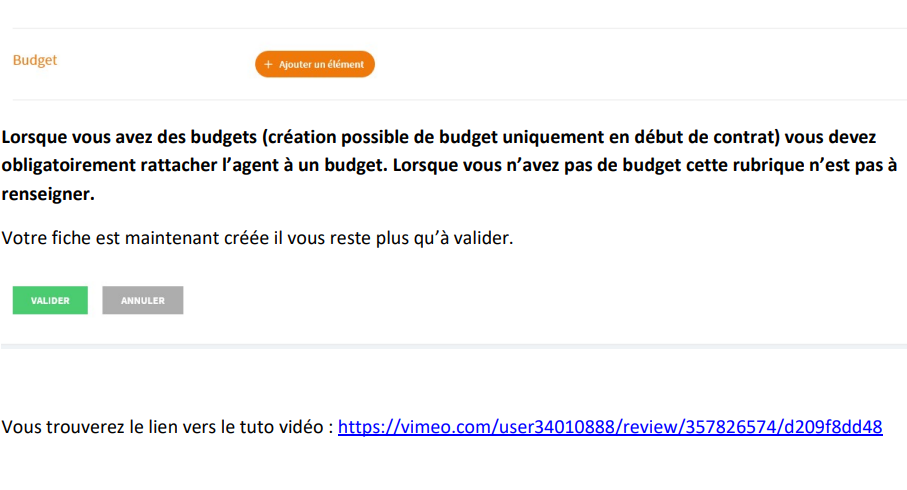 24
CERFA UNIQUE DEPUIS 05/22
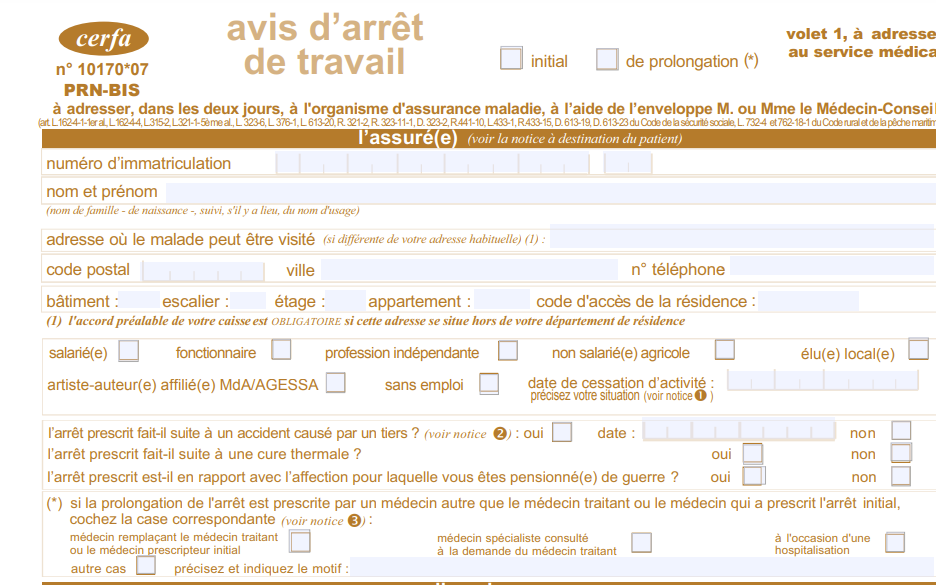 Volet 1 à transmettre dans le cadre d’un AT/MP comprenant les éléments médicaux. Volet 2 ou 3 en cas de maladie ordinaire.
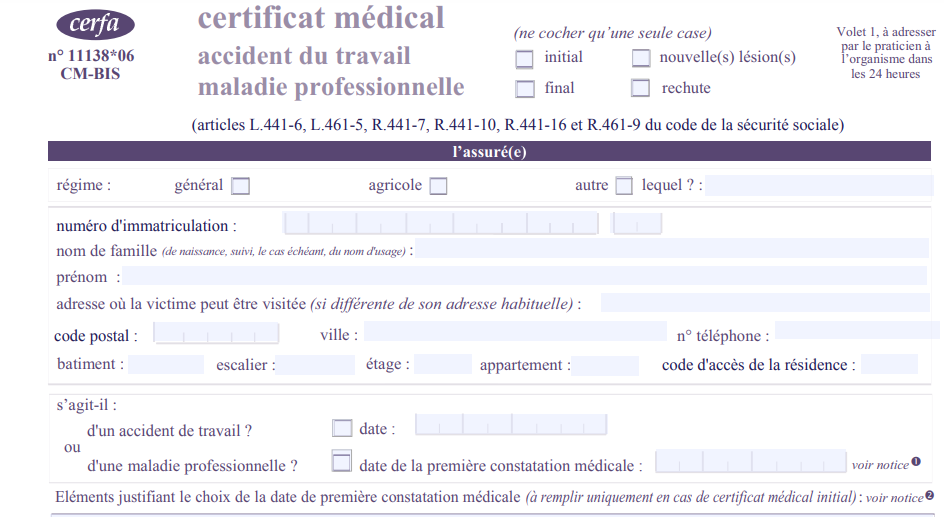 A transmettre en pièce facultative ou en pièce obligatoire en cas de soins uniquement
25
Déclaration MO
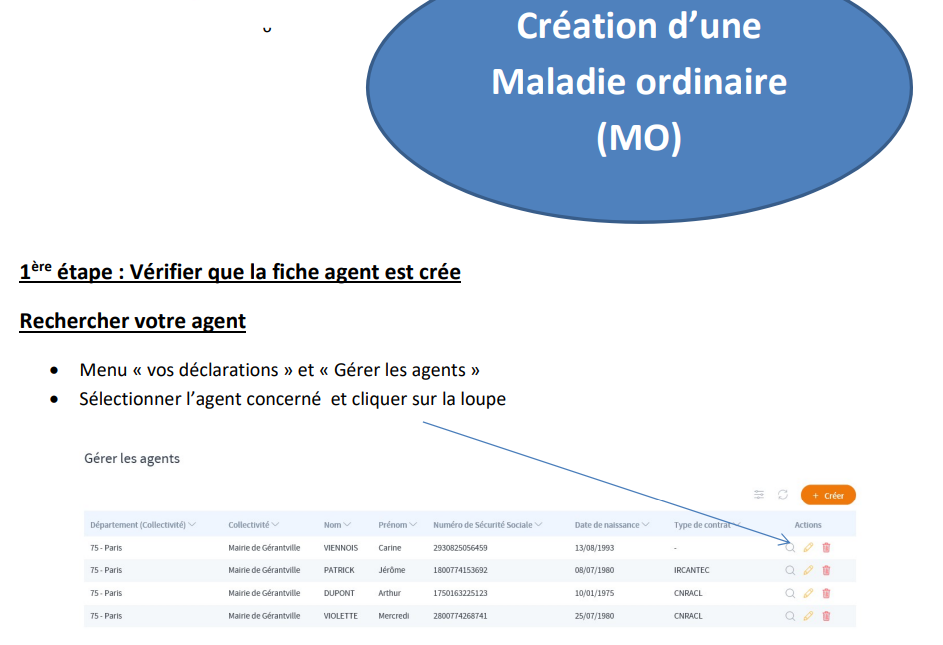 26
Déclaration MO
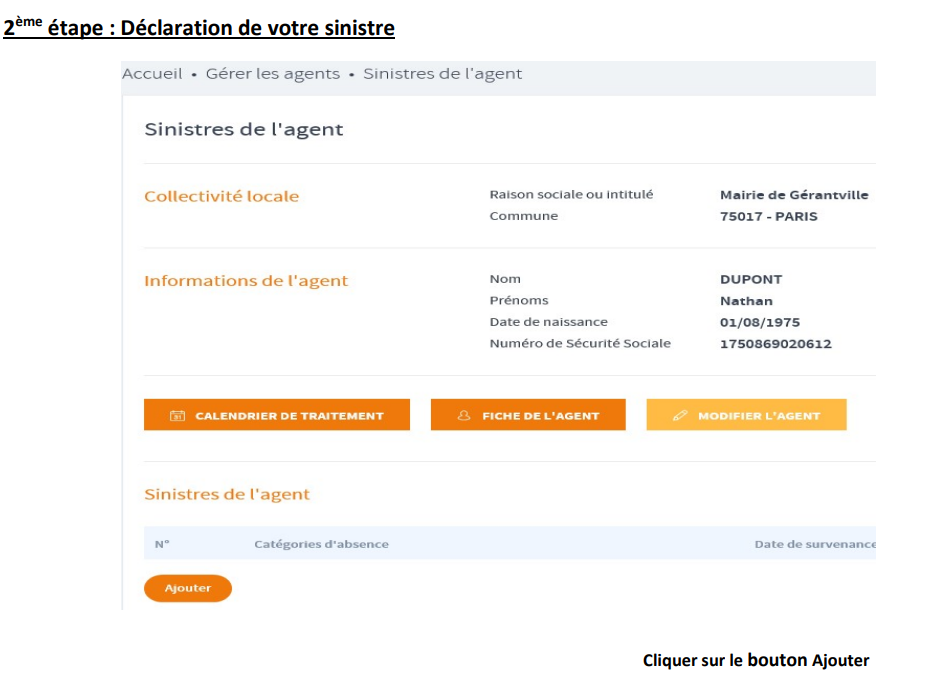 27
Déclaration MO
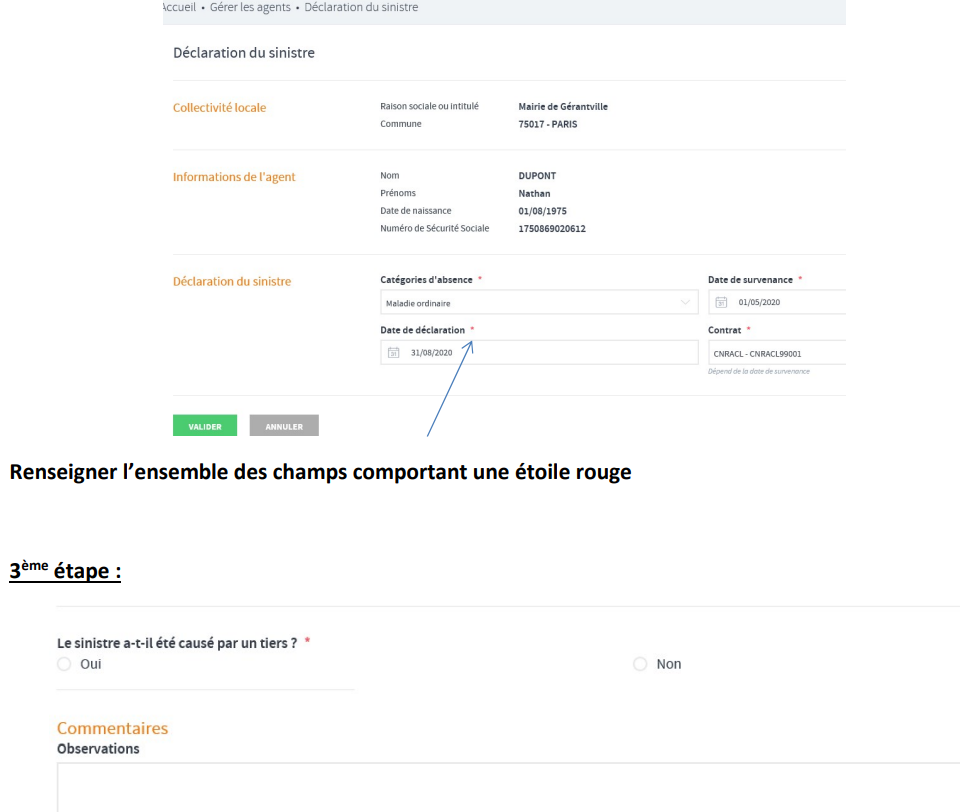 28
Déclaration MO
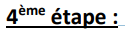 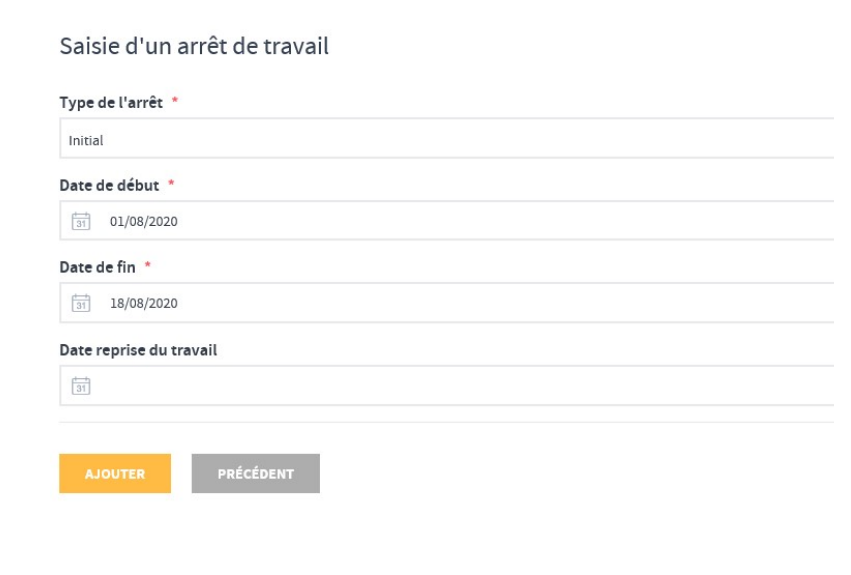 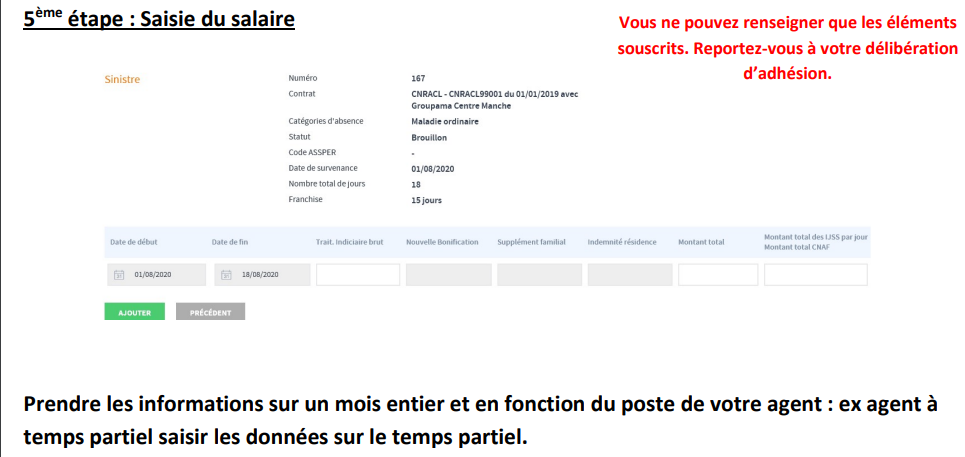 29
Déclaration MO
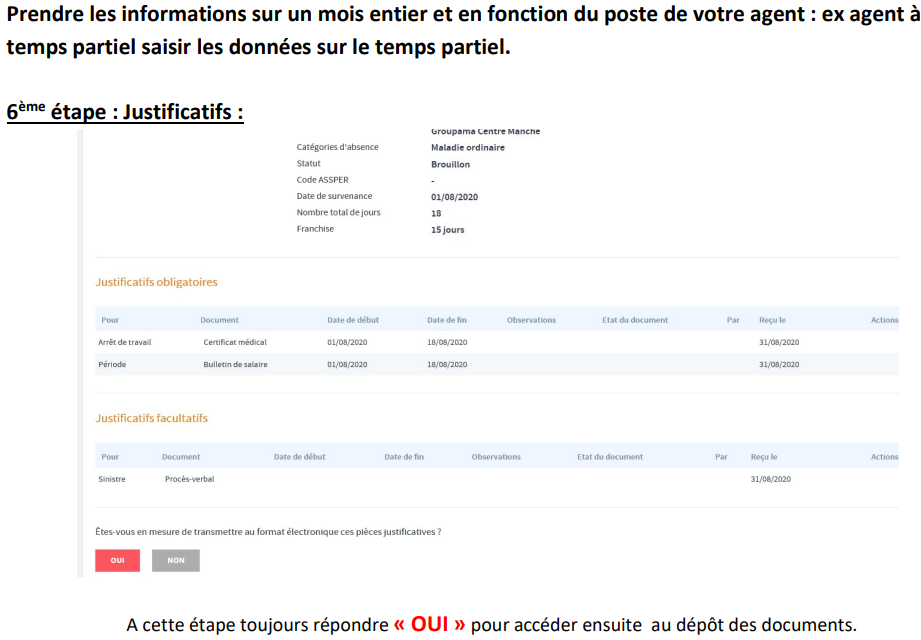 30
Déclaration MO
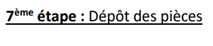 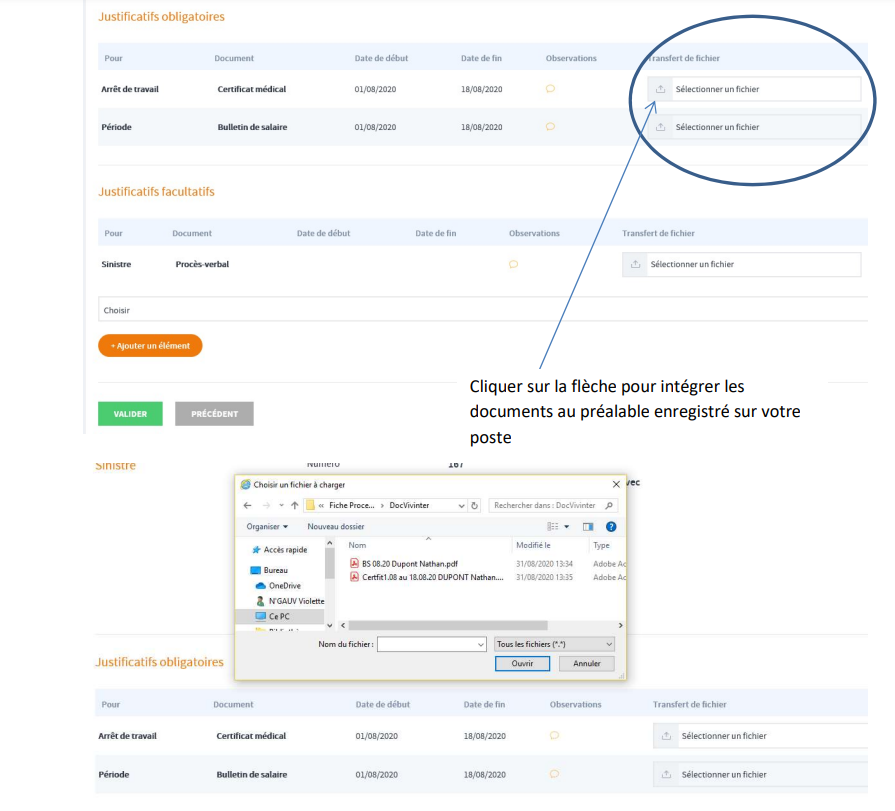 31
Déclaration MO
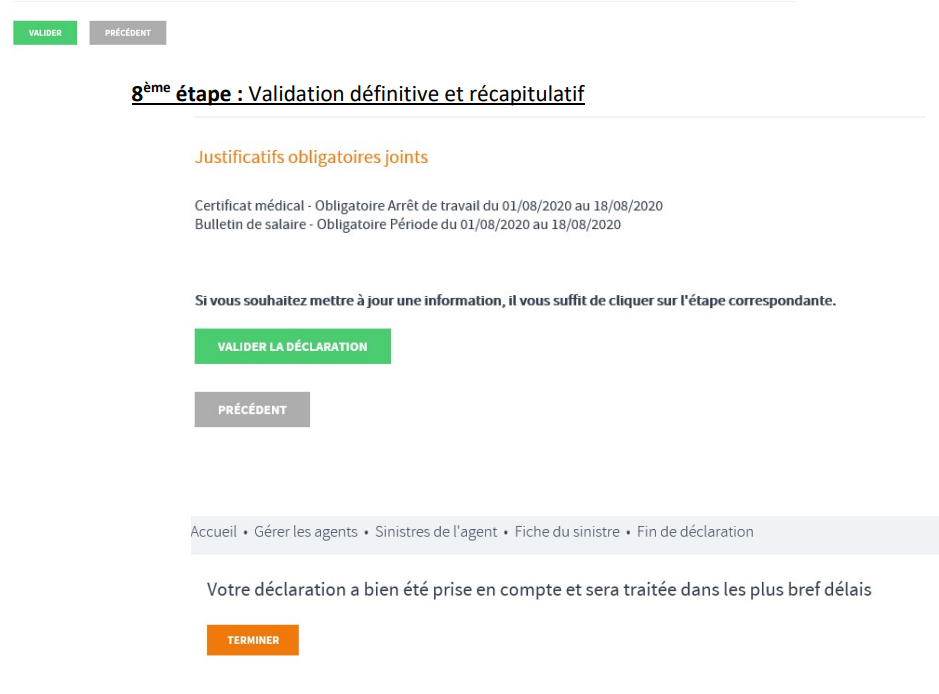 32
Déclaration MO
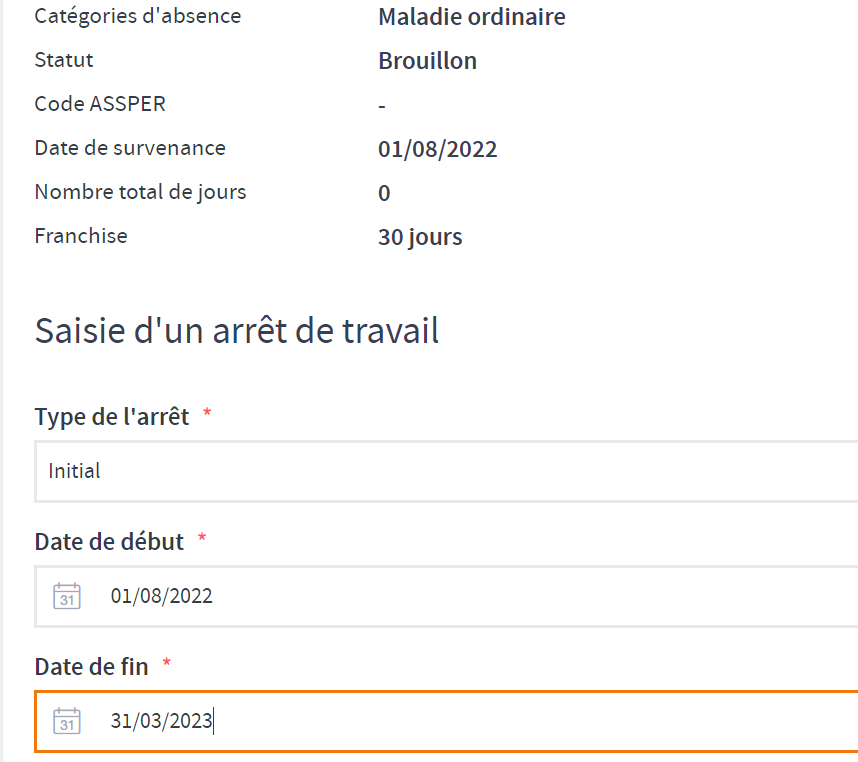 33
Déclaration MO
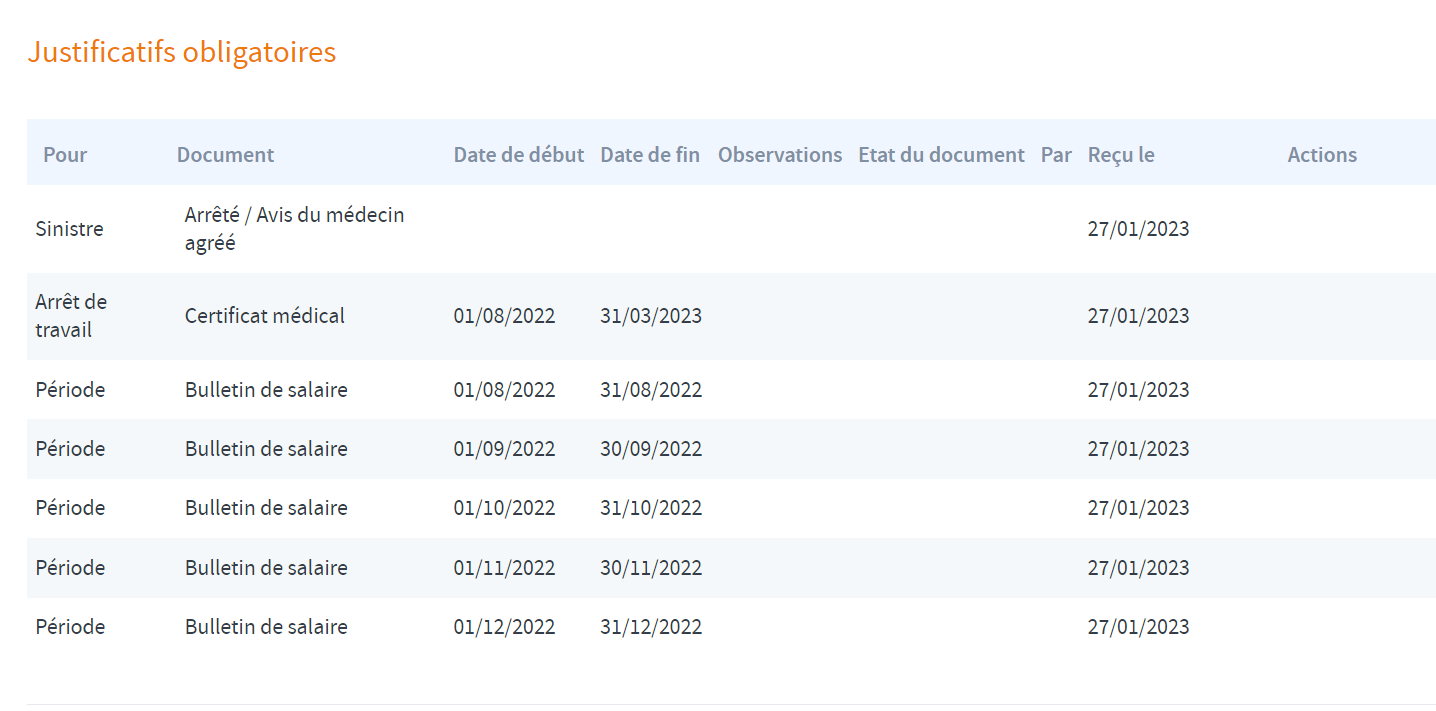 34
Déclaration AT - MP
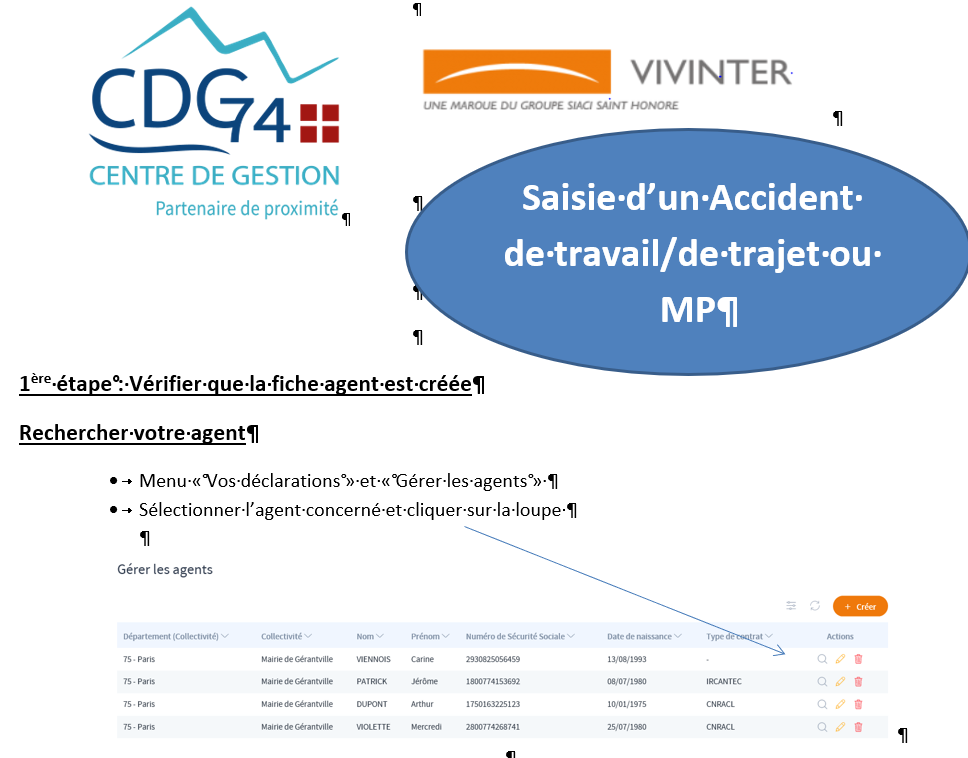 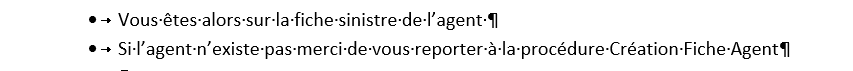 35
Déclaration AT - MP
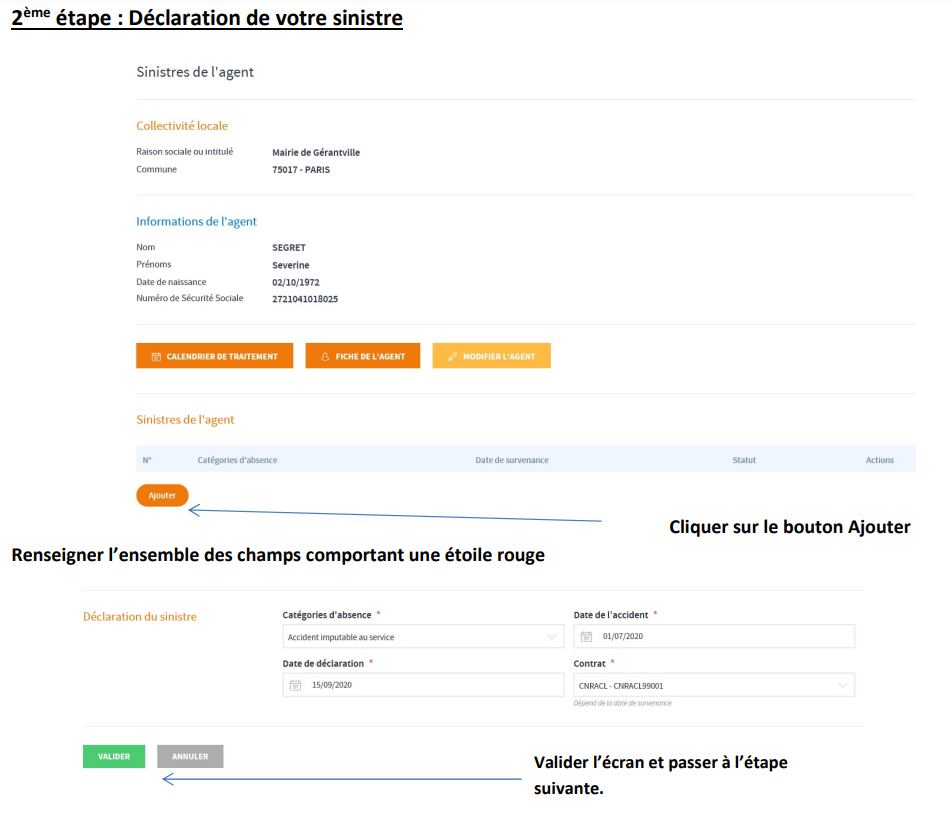 36
Déclaration AT - MP
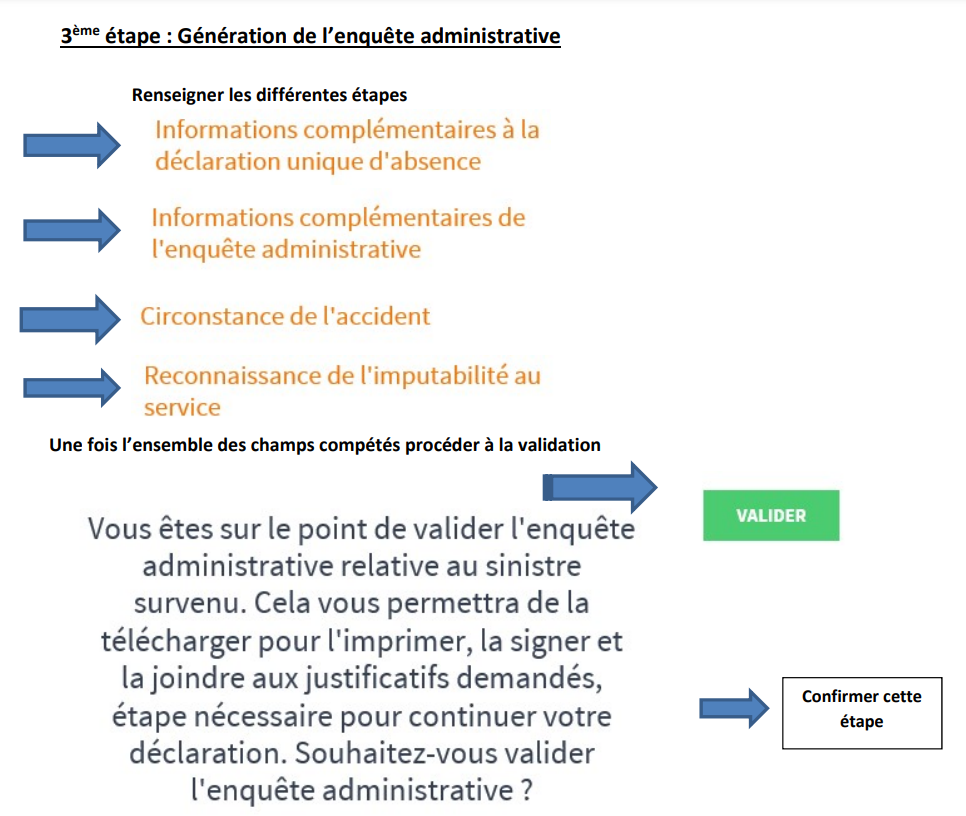 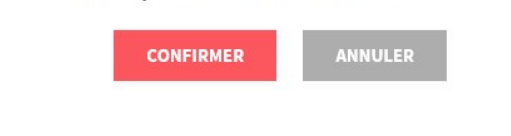 37
Déclaration AT - MP
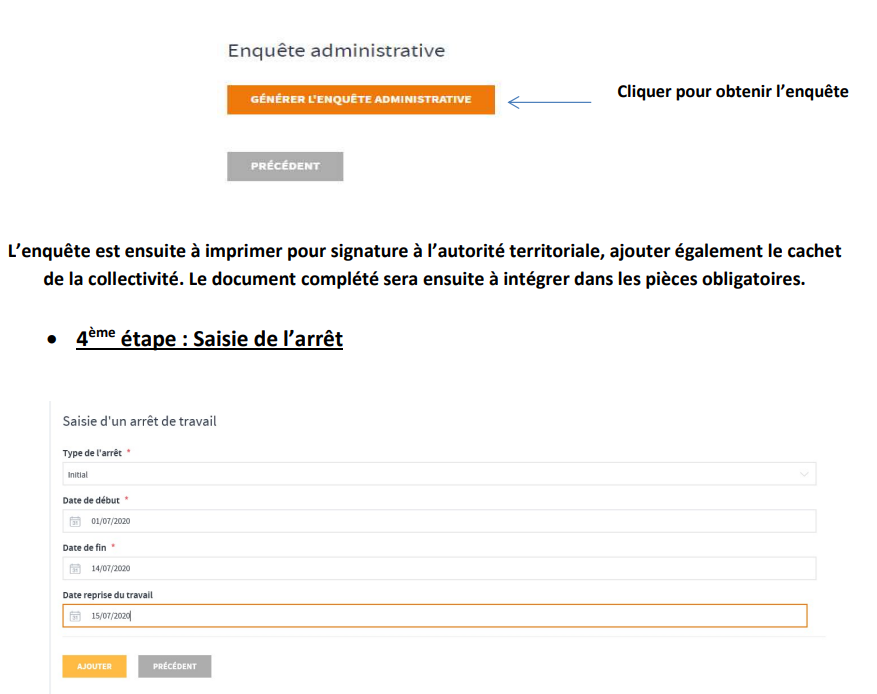 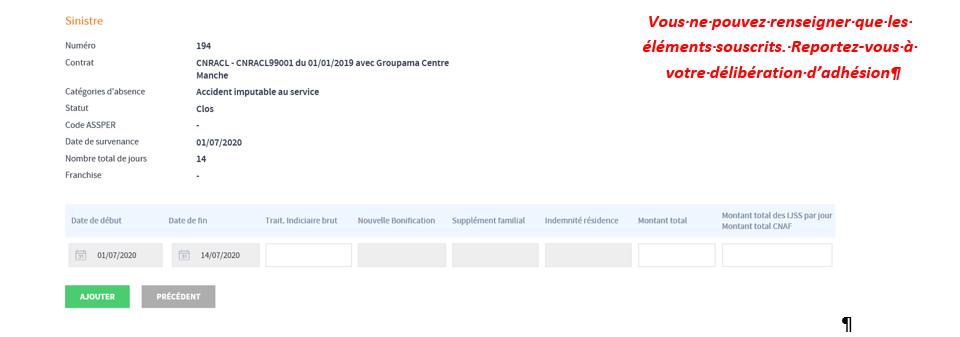 38
Déclaration AT - MP
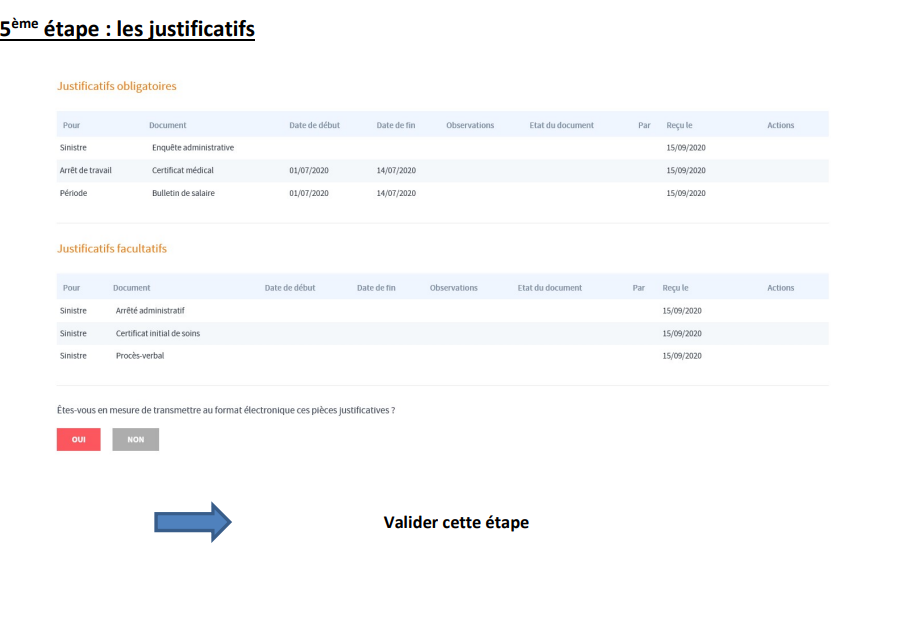 39
Déclaration AT - MP
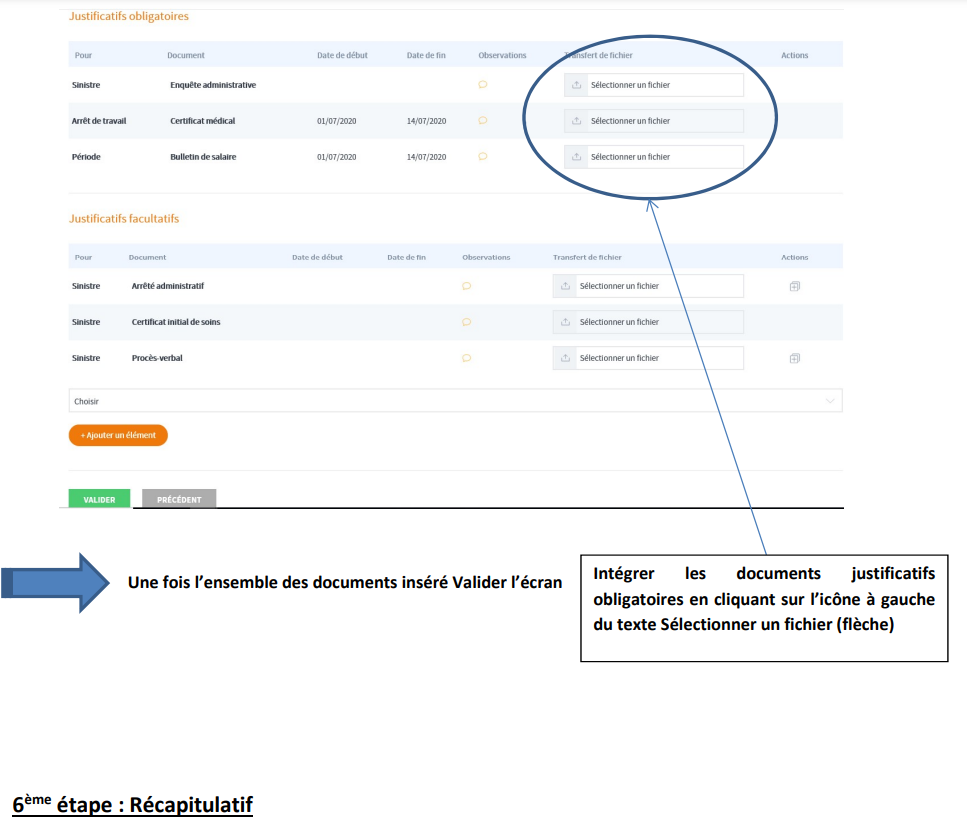 40
Déclaration AT - MP
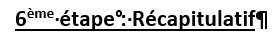 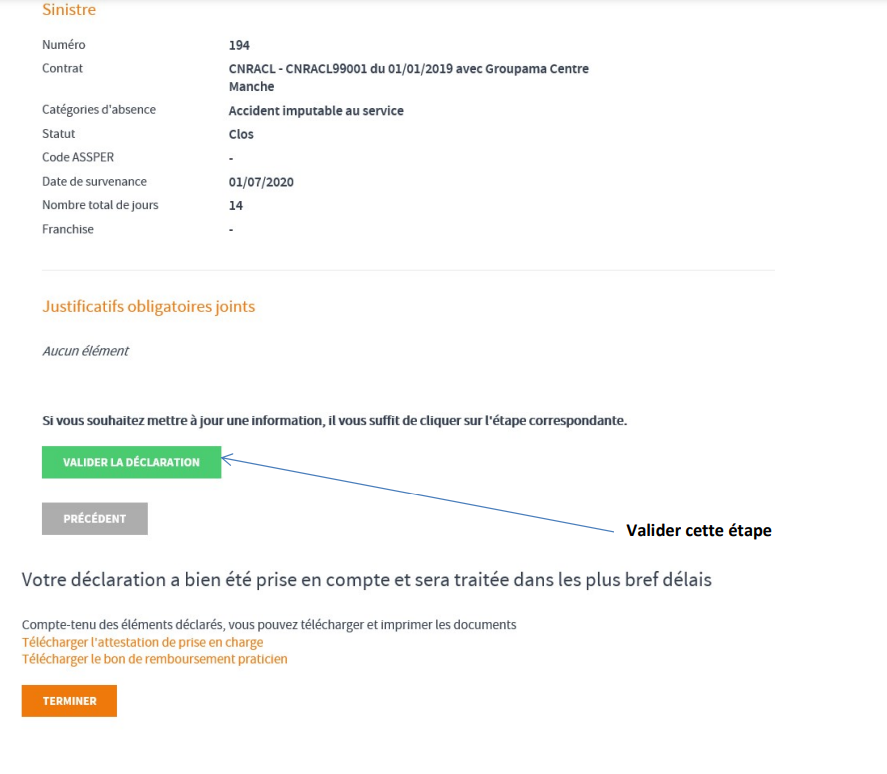 41
Déclaration MAT - PAT
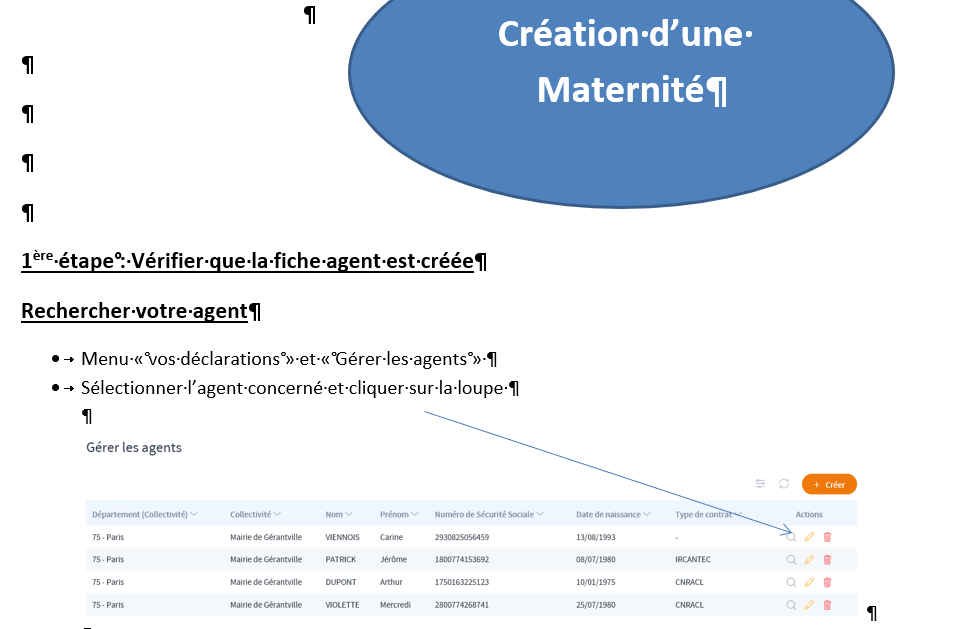 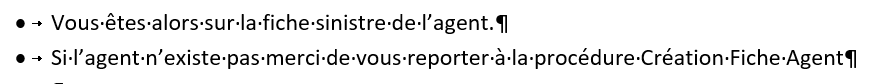 42
Déclaration MAT - PAT
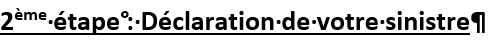 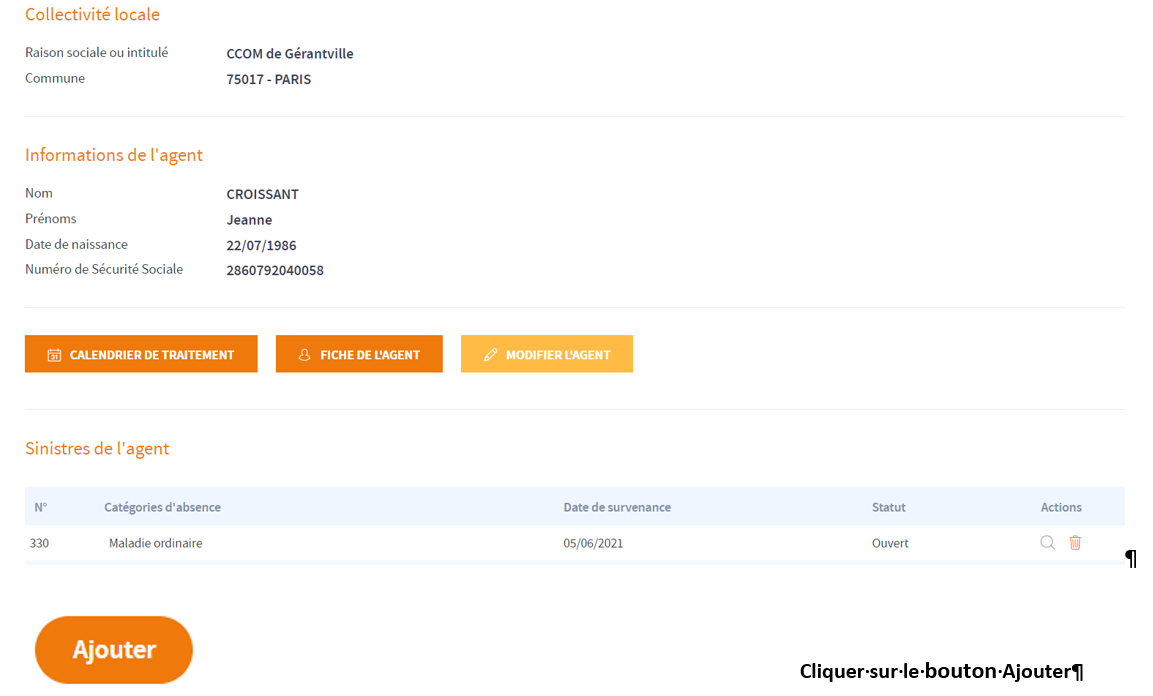 43
Déclaration MAT - PAT
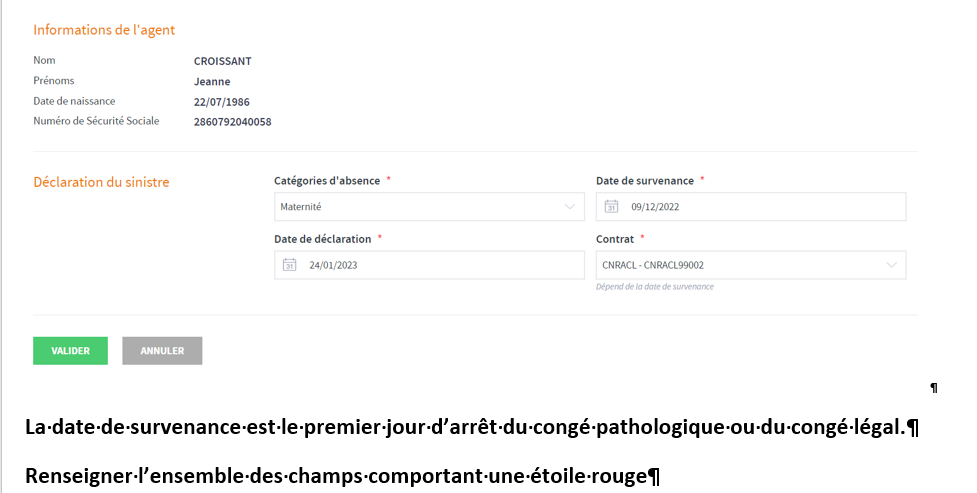 44
Déclaration MAT - PAT
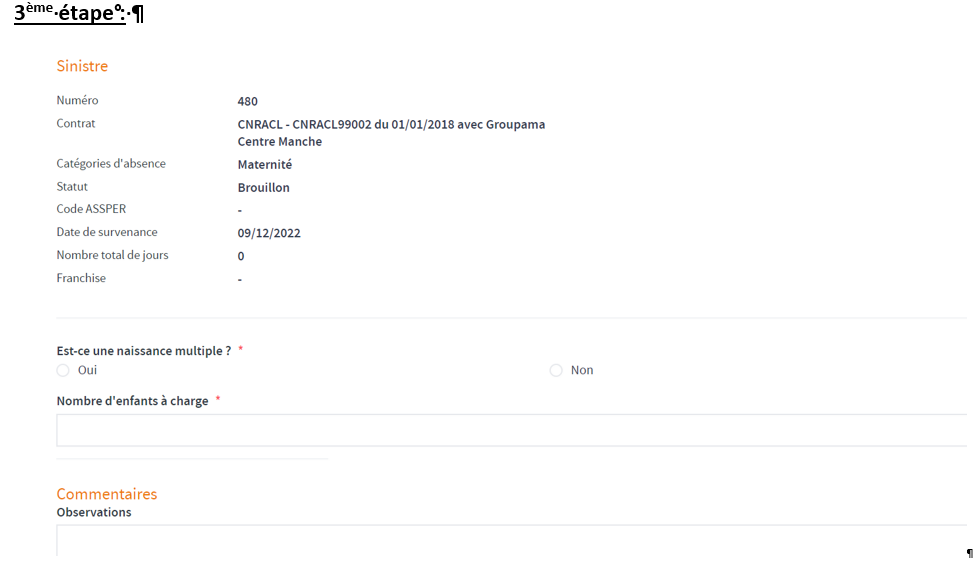 45
Déclaration MAT-PAT
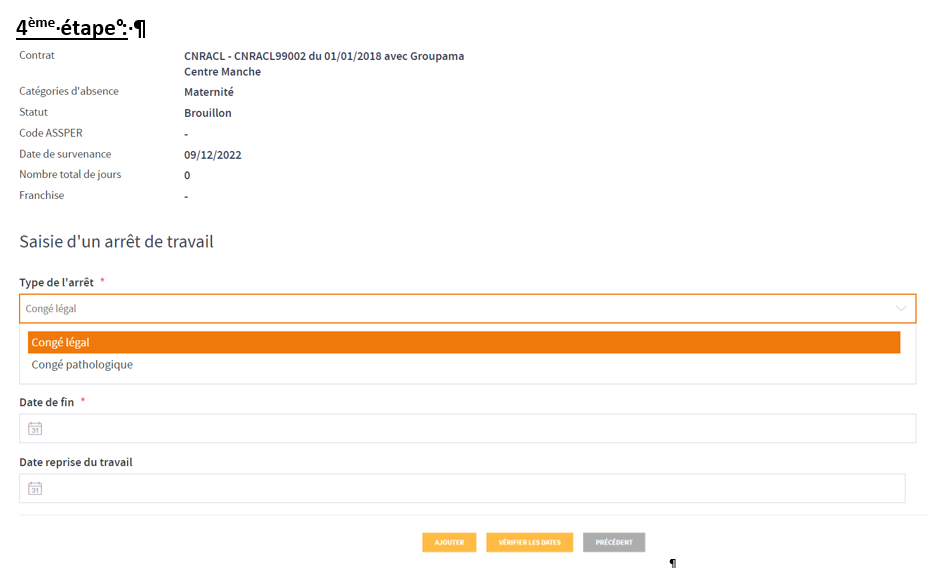 46
Déclaration MAT-PAT
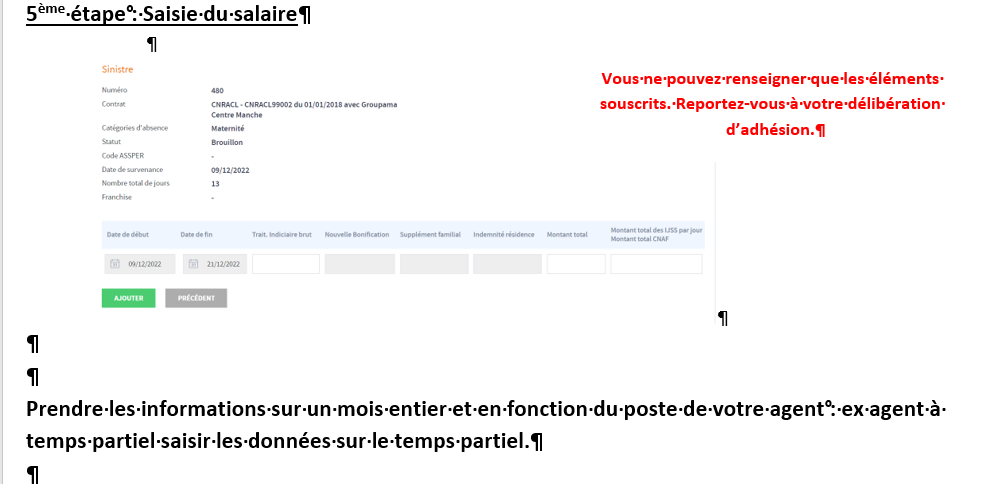 47
Déclaration MAT-PAT
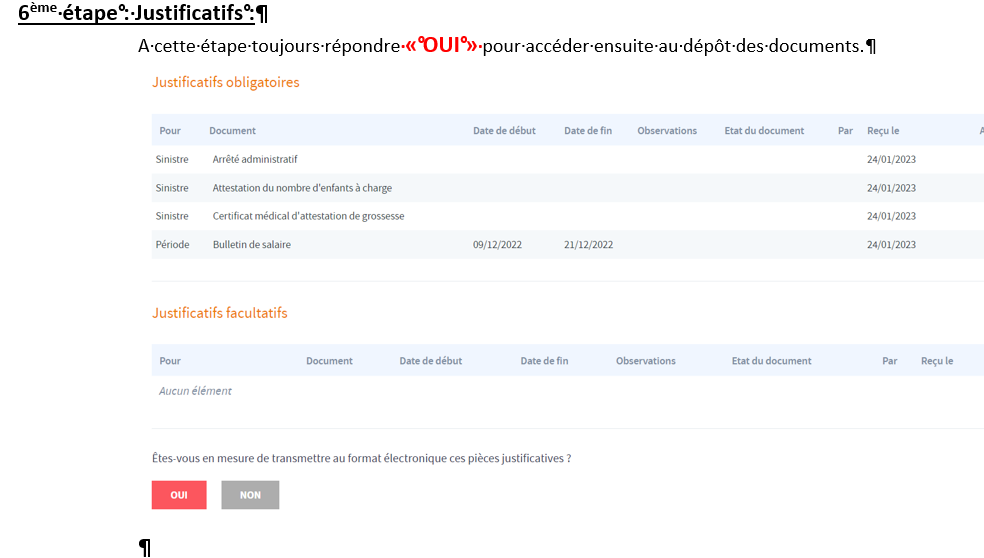 48
Déclaration MAT-PAT
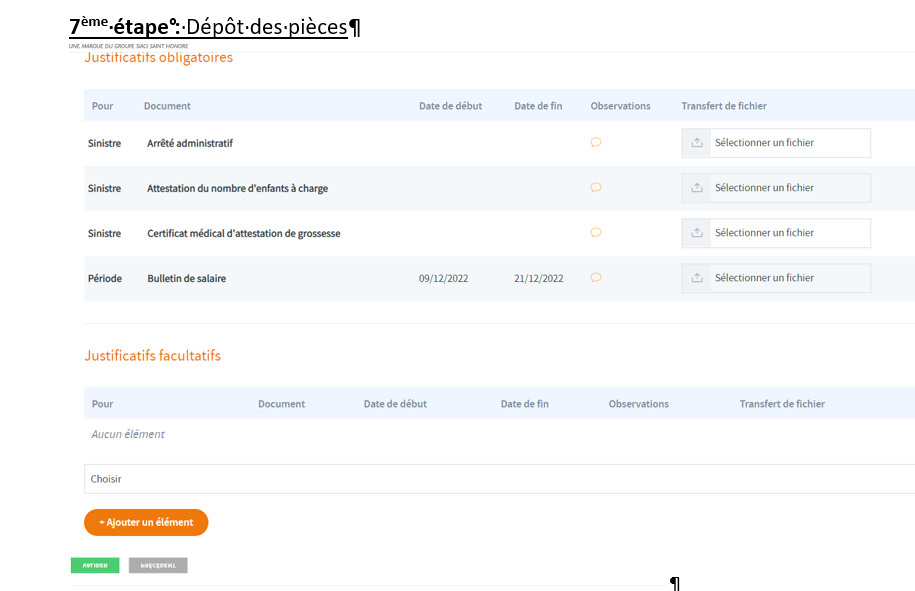 49
Déclaration MAT-PAT
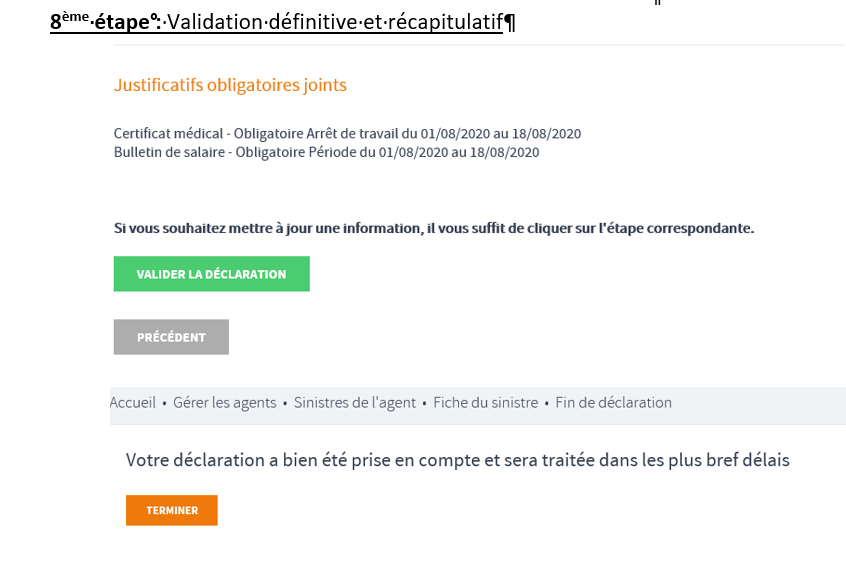 50
Création TPT Initial
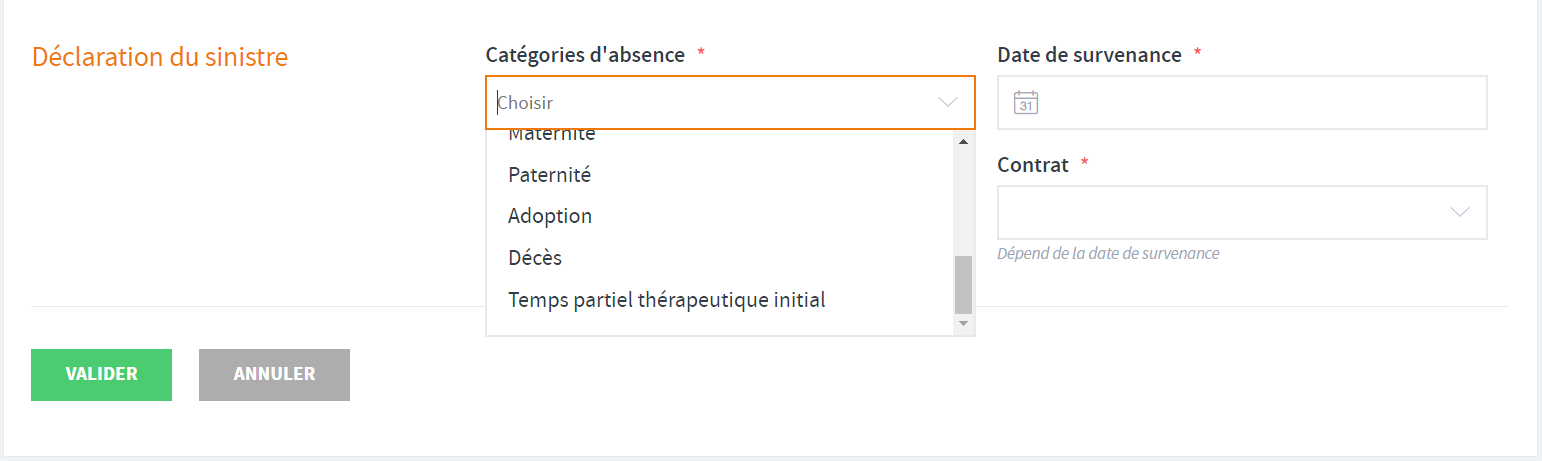 51
Création TPT Initial
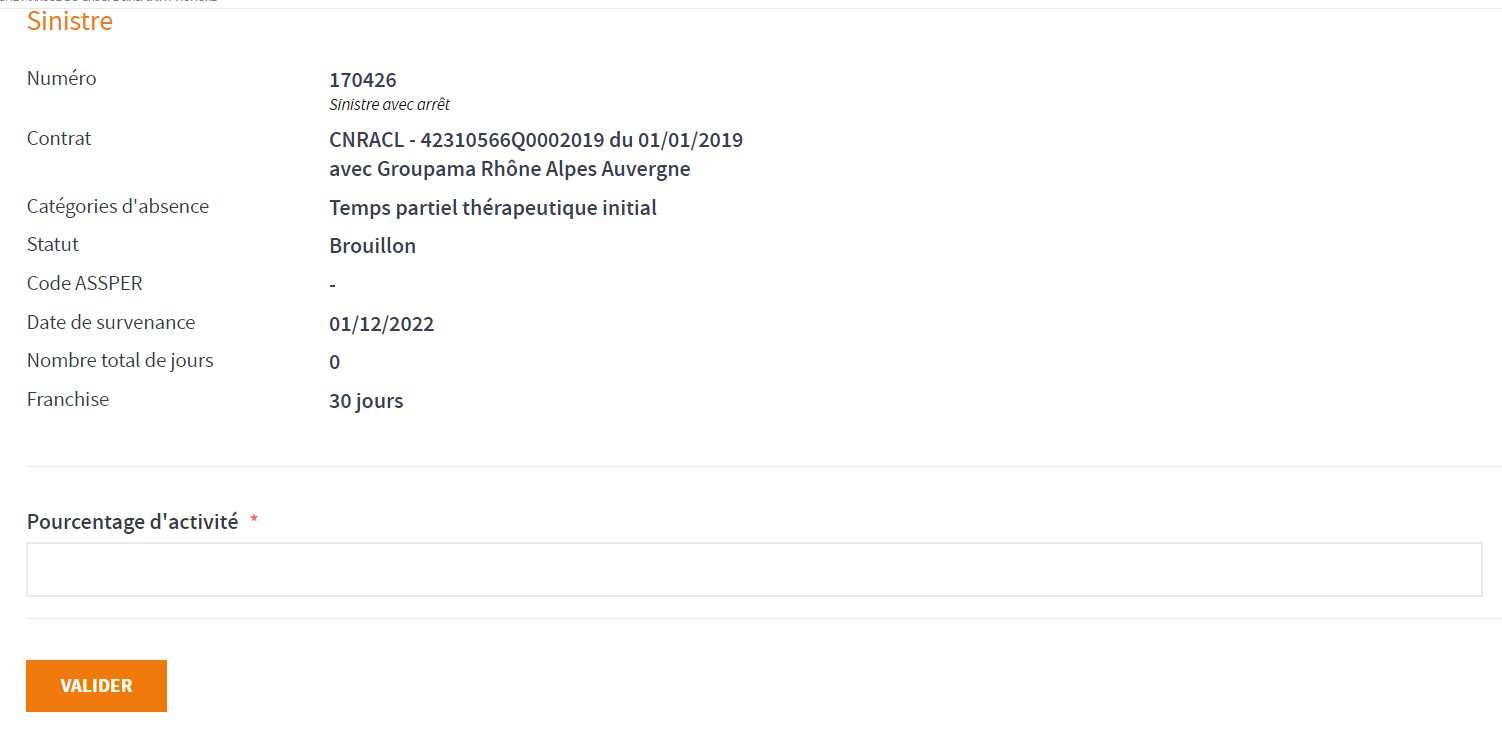 52
Création TPT Initial
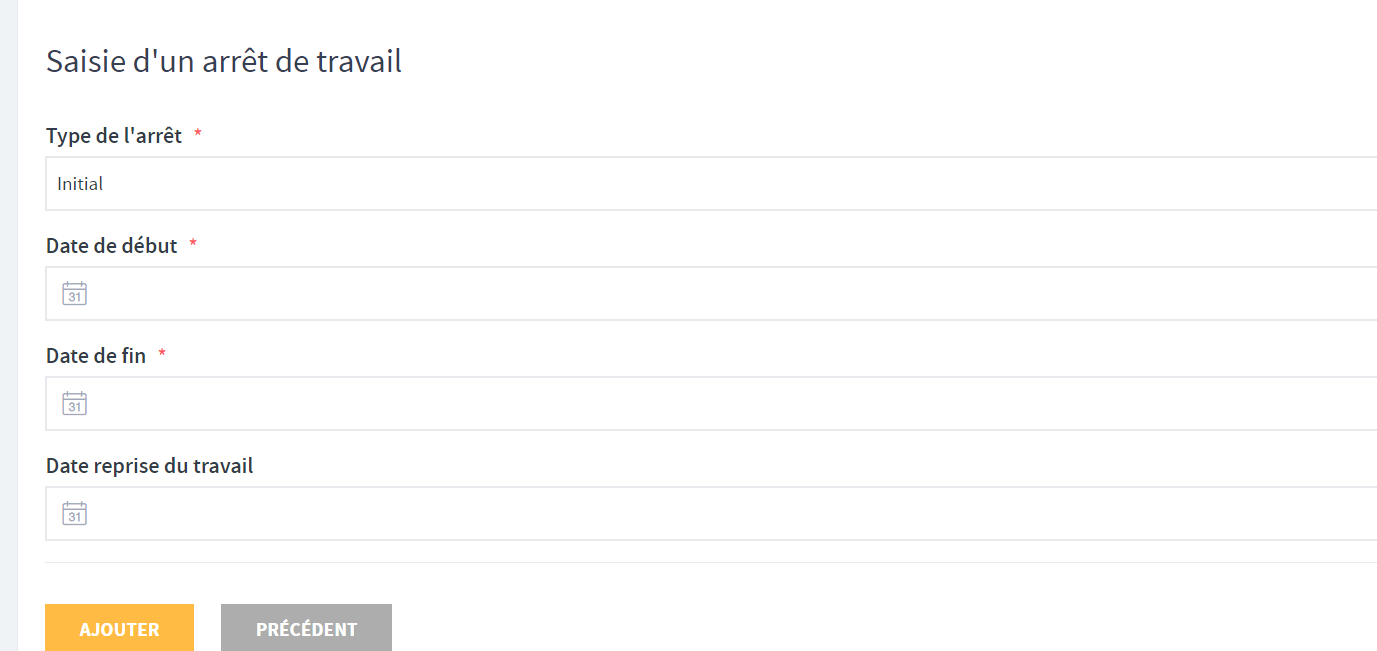 53
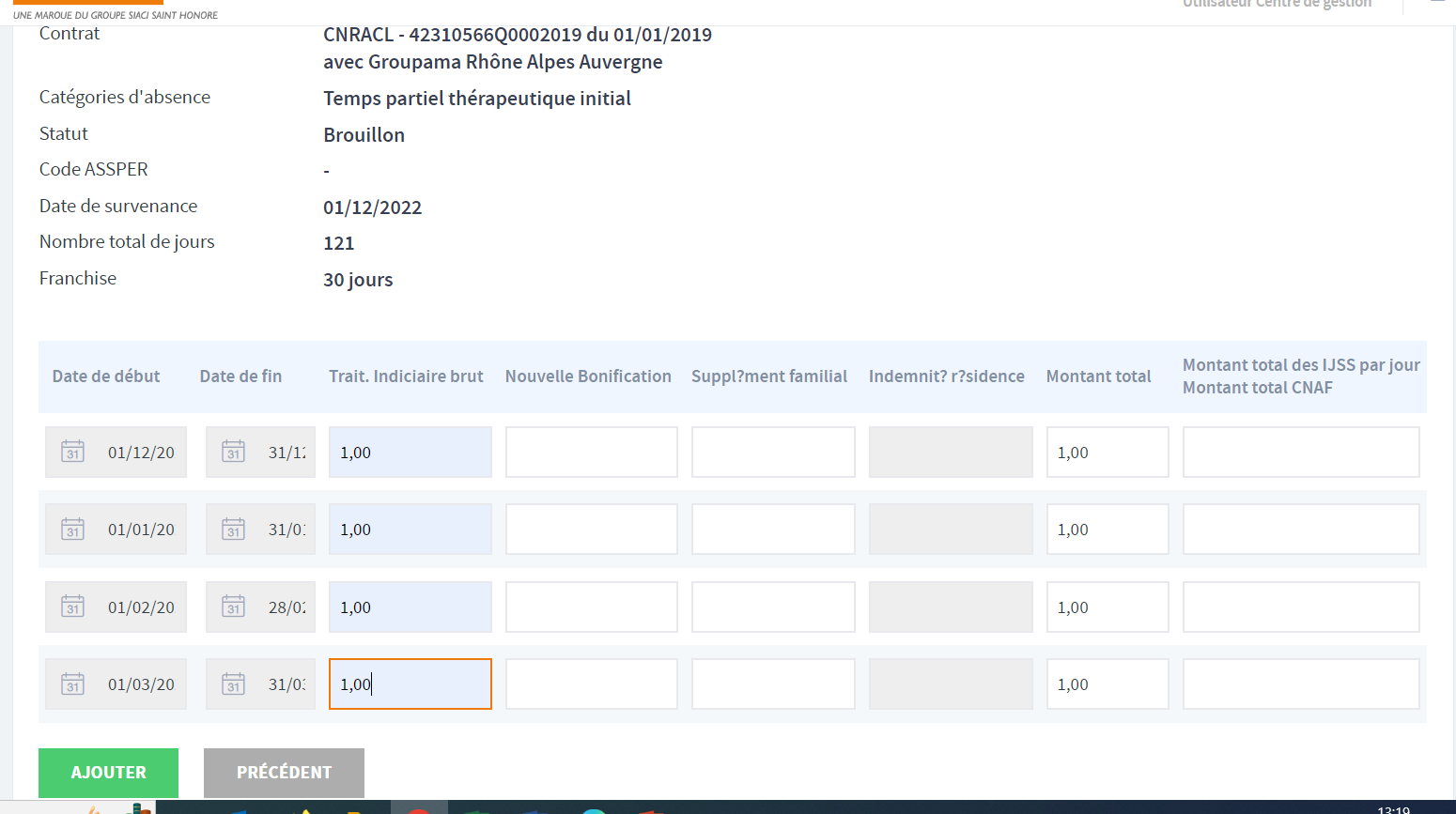 Création TPT Initial
54
Création TPT Initial
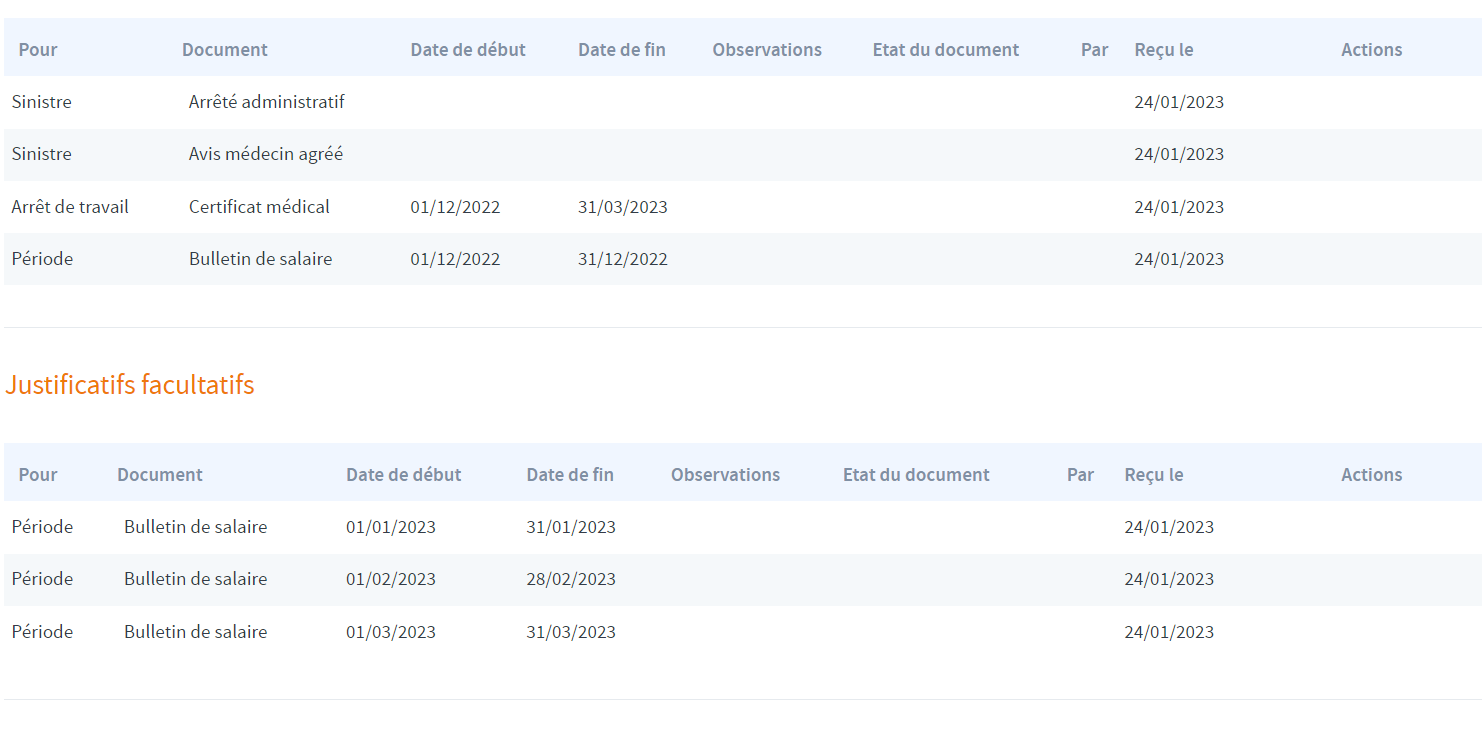 55
Requalification LM/LD/GM et TPT suite
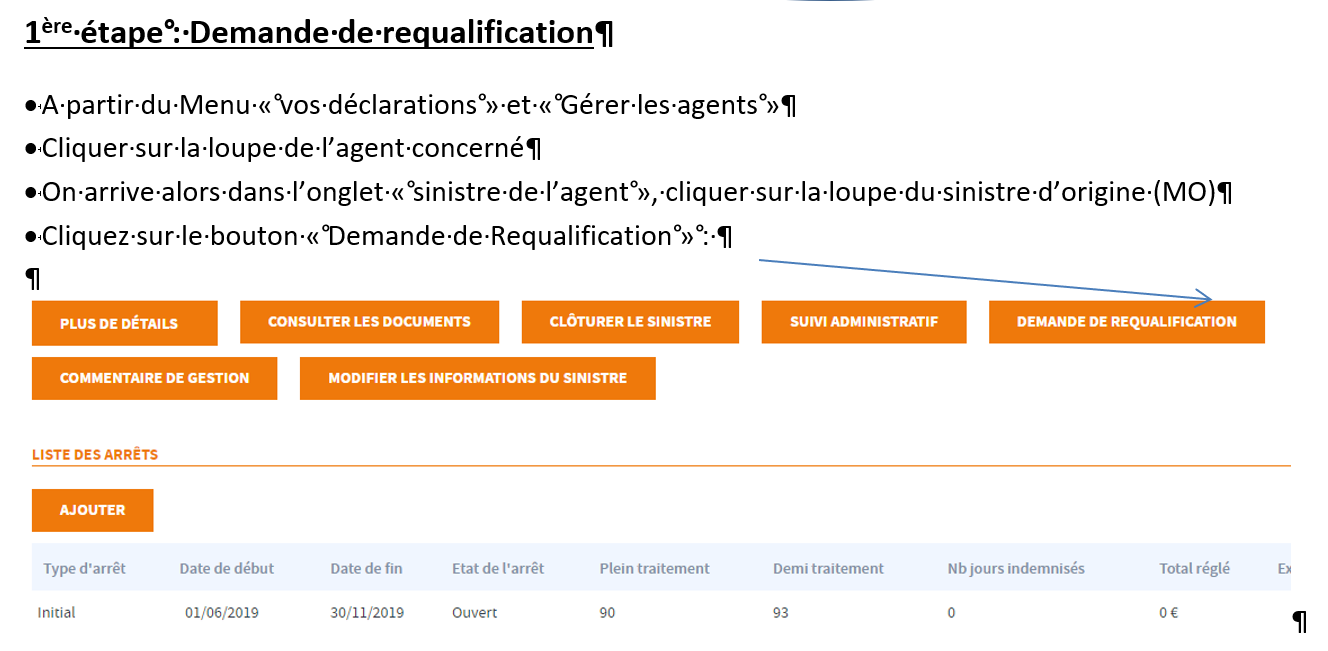 56
Requalification LM/LD/GM et TPT suite
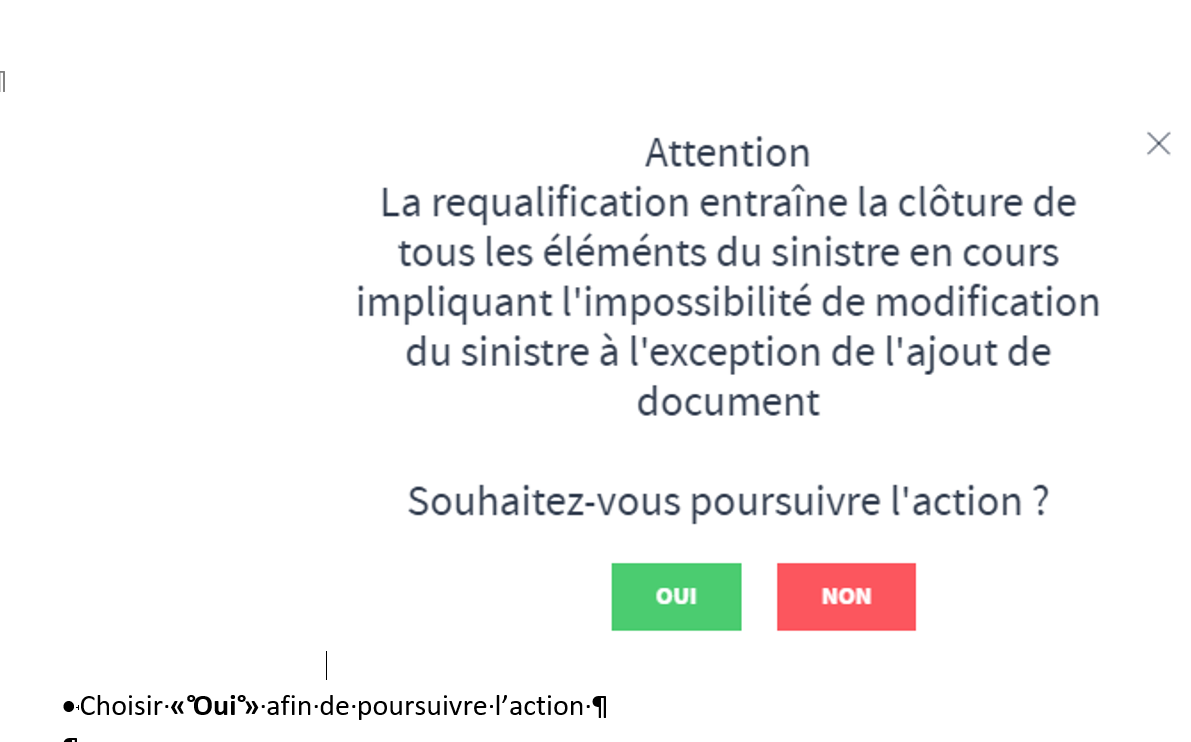 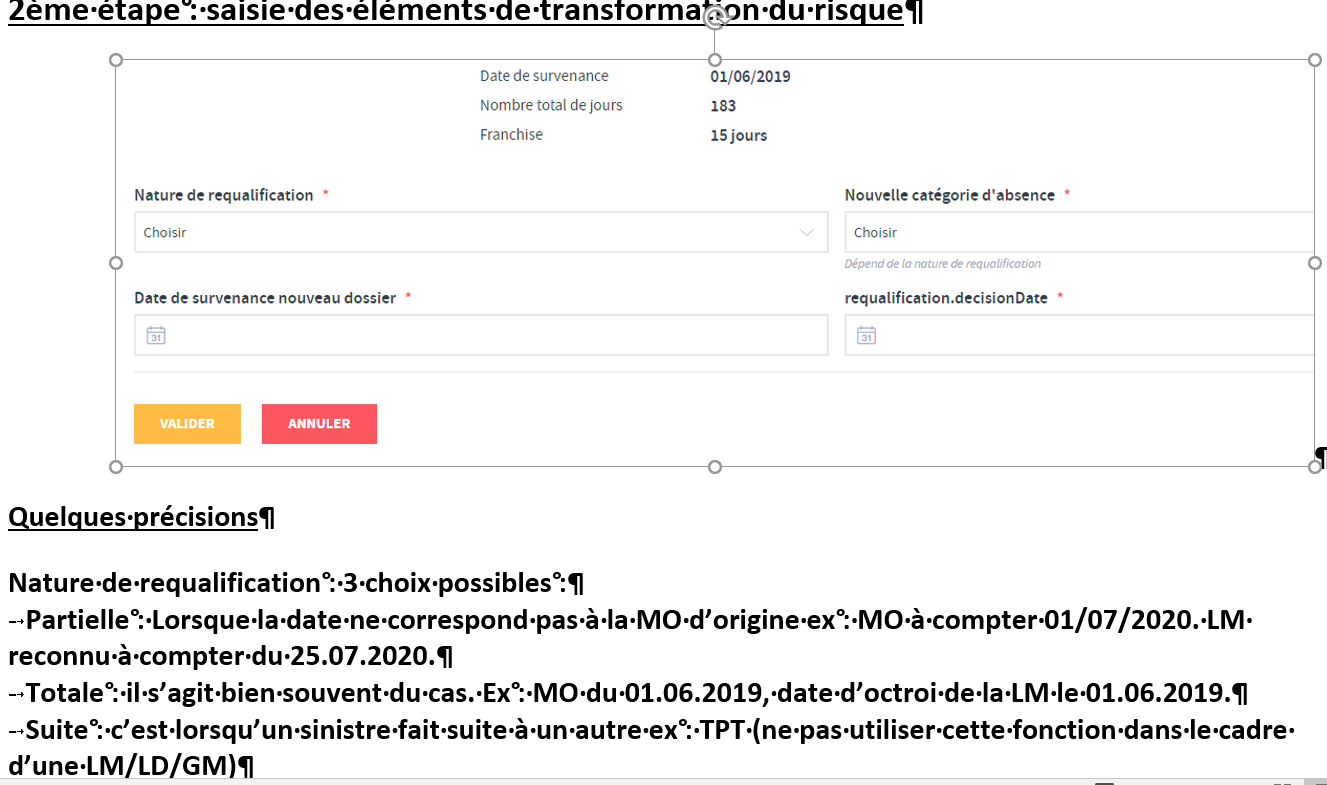 57
Requalification LM/LD/GM et TPT suite
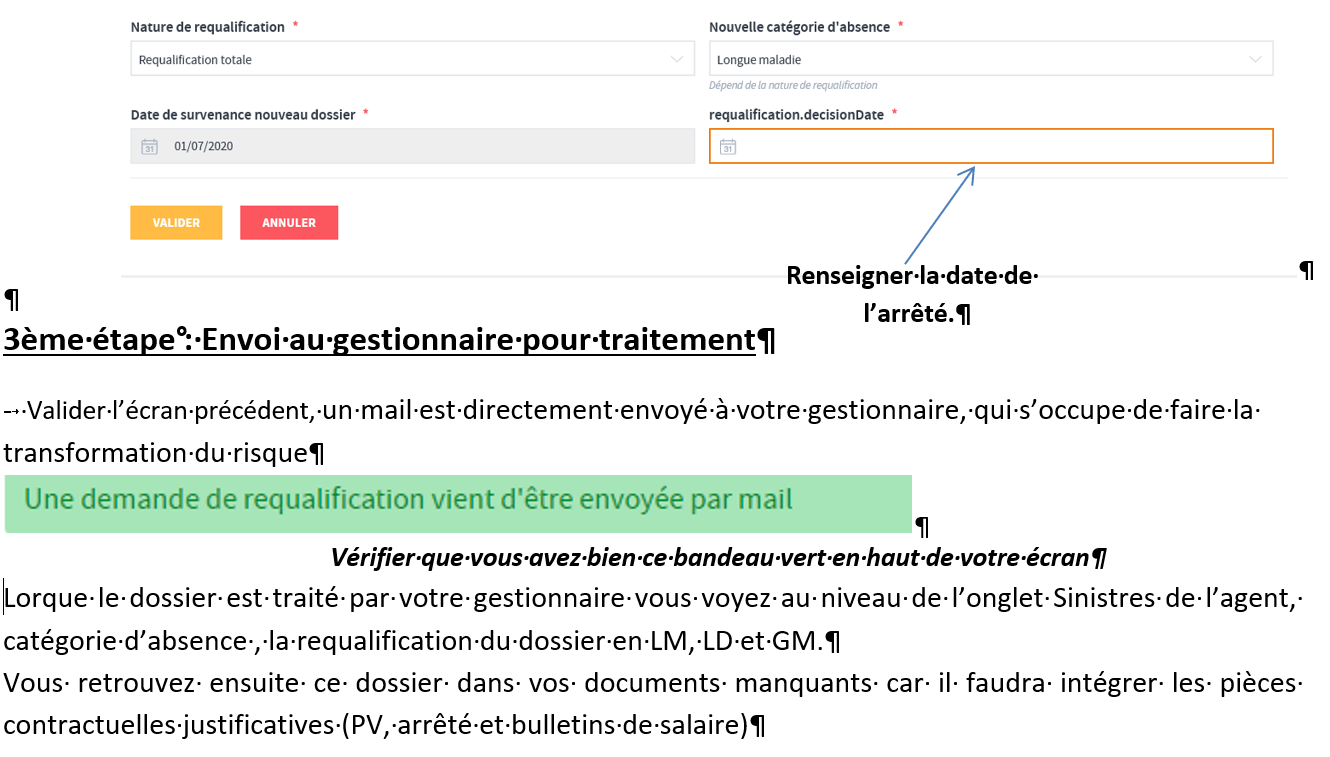 58
TPT suite pièces justificatives à transmettre
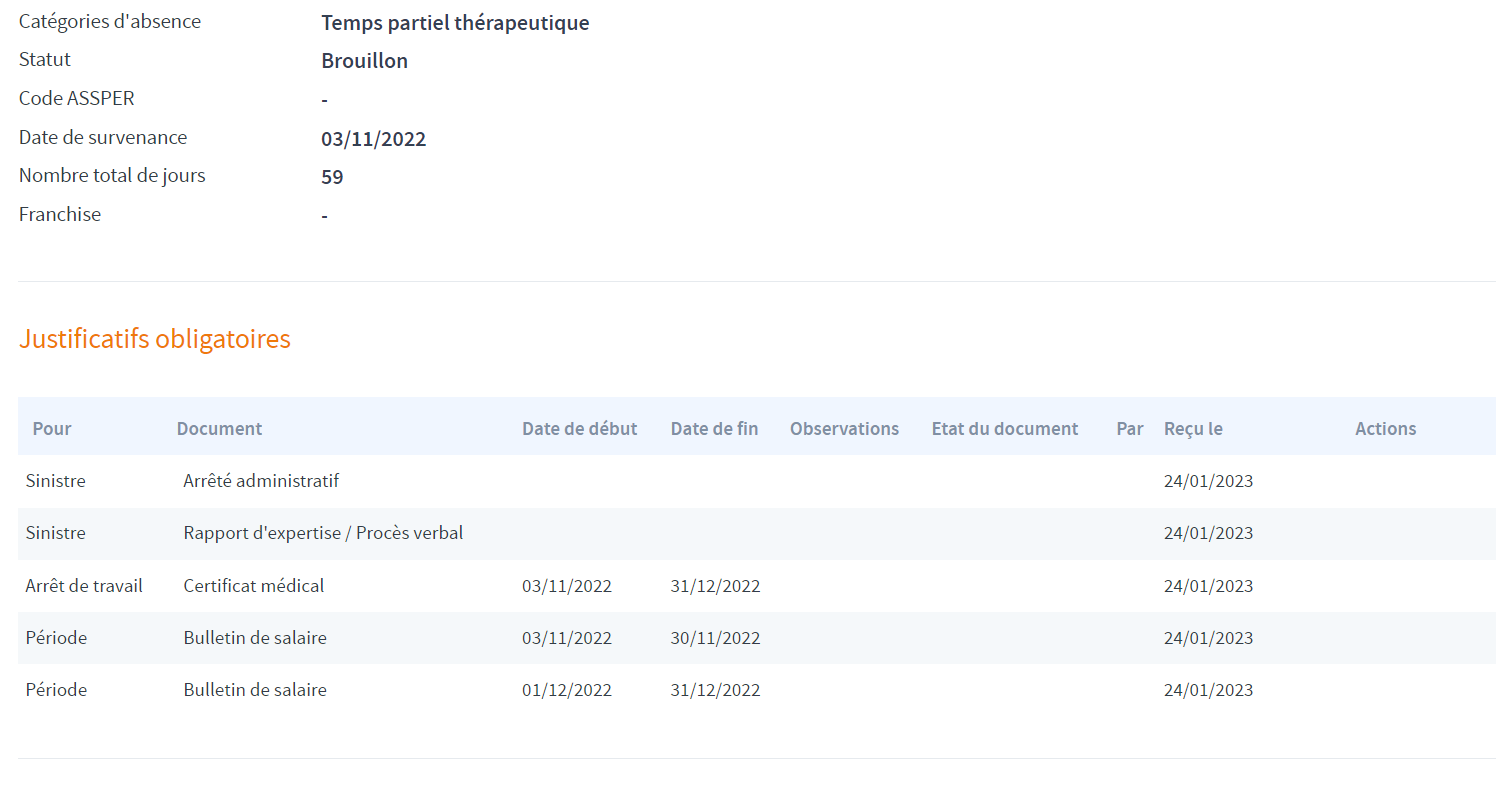 59
Visualisation documents manquants
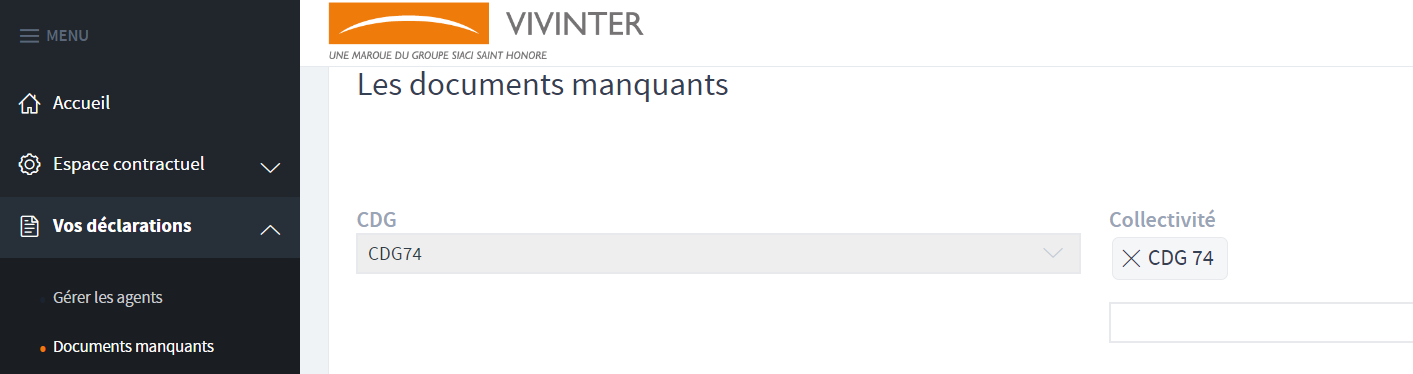 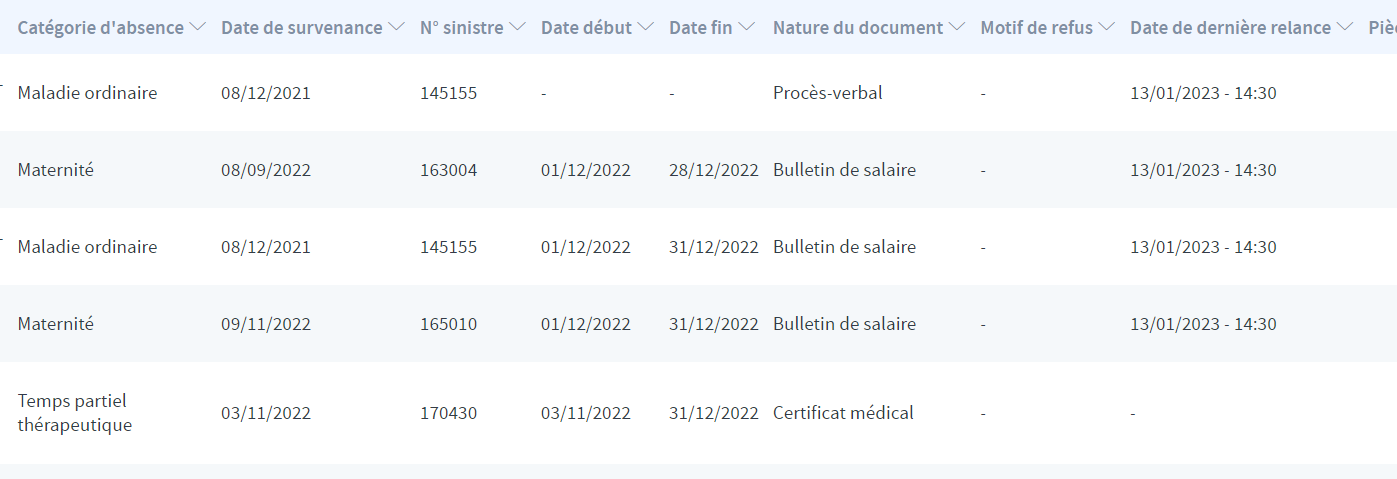 60
Visualisation remboursements Indemnités Journalières + soins
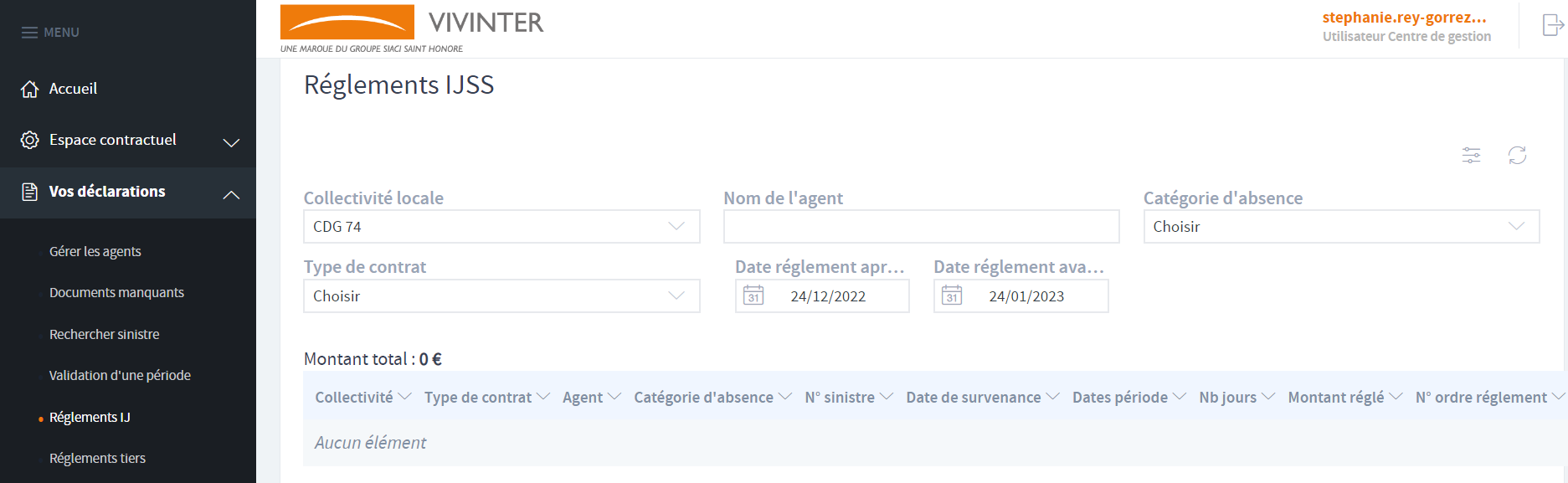 61
Le service Assurance – Vos interlocutrices
-   REY-GORREZ Stéphanie, responsable du service et gestionnaire
04.50.51.98.62 ~ stephanie.rey-gorrez@cdg74.fr


  N’GAUV Violette, gestionnaire Assurance
04.50.51.03.49 ~ violette.ngauv@cdg74.fr
62
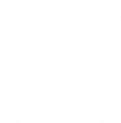 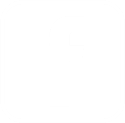